2 India
The Schools
 and Their Framework
1
Historical backgrounds
The Caste System 
and the Iron Age
2
Caste System is a Kinship System
A caste (varna) is an intermarrying group
Kinship; hereditary membership
A caste eats together
A high-caste Brahmin does not eat with someone of a lower caste; different diets for different castes
Divided by occupation: priest, warrior, merchant, peasant 
Legal status, rights based on caste membership
Gandhi was refused permission to study in England
3
Advantages of Caste System
Problem of alienation in West; Middle East
People from different kin groups move to cities
Work with strangers
Legal identity is external; abstract
Caste system precludes alienation
Live, work with fellow kin
Side-by-side with other kin groups
> Requires tolerance of different groups
4
Origin of Caste system
“Apparently, the Aryan invaders [beginning about 1500 BC] were even then thinking of a social system that separated people by occupation and sanctioned that separation through religion.” (Spodek, The World’s History, 276)
=System of separation of Aryans (light-skinned, twice-born) and others (darker skinned, once-born) (Dravidians)
Caste is a translation of “Varna” which means color
Striking physical differences
But also differences in language and culture between the new rulers and the indigenous people
5
Neo-kinship
Kinship + hierarchy = neo-kinship
Kinship adapts to “civilization”
“Twice born” castes
Brahmin; Kshatriya; Vaishya
Ritual rebirth
“Once born”: Sudra
The majority of the people
[Outcasts]
Development of caste system: 
Varna  many “jati” castes
6
Short-lived dynasties
700-600 BCE early states
Iron age republics; monarchies
China’s Xia dynasty: Bronze age: 2205-1766 BCE 
324-185 BCE Mauryas 
320-540 CE Guptas 
Conquests by Hunas, Muslims, English
=> Weakness of political system: feudalism
Corollary of difference in forms of neo-kinship
7
Unity v. Diversity
China’s neo-kinship system unifies
Clans conquer other clans with similar culture
Head of ruling clan: father of all
Unites society under ruler
India’s neo-kinship system divides
Aryan group rules others of dissimilar culture
Aim: preserve unity of ruling group versus assimilation by others
Divides society into different groups
8
Effects of the Iron Age
Begins about 1000 BC in Egypt and Mesopotamia (83)
Hittite invention (territory of present-day Turkey) 
High cost of producing bronze from copper and tin—only possible for the rich
Iron ore is abundant, cheaper
> From power of aristocracy to power of peasants
> Freedom from hierarchical state control
9
China is a Bronze Age Society
Confucius defends primacy of family, kinship
Praises Sage kings of Xia dynasty (2205-1766 BCE)
Confucius’ birth: 551 BCE
Xia precedes the hereditary monarchy and the sharper inequalities of Shang (1766-1122 BCE)
Iron age (after 1000 BCE) develops within the Bronze Age society of China
Hence China maintains its aristocratic character
Reinforced by huge irrigation projects run by the state and its Confucian bureaucracy
10
New Elements in History
1) From bronze age to iron age: 
New material technology
2) Growing trade between societies
New social elements: merchants
Early Indus River Valley society flourished due to trade links
3) From hieroglyphics to the alphabet: 
New mental technology
11
Two paths of Iron Age
1) Iron technology is introduced within the old Bronze Age state
In China and Persia
The potential of the new technology is confined within the old state system
2) Iron is introduced outside the old framework
In India and Greece
Here the potential of republican freedom is not suppressed by an entrenched Bronze-Age state
12
Republican governments
Historical significance of iron technology
 freedom from control by bronze-age aristocracy
Historical significance of alphabet versus hieroglyphic writing
Less time need to learn to read and write
more possibility for lower classes to acquire learning
Republican governments of the Iron Age in both India and Greece
The common people have power in government
13
Trade and the philosophical search for deeper truth
Relation between Wheat and Wine?
Qualitative differences in appearance
Trade: X bushels of Wheat = Y bottles of Wine ?? 
What makes two different things equal?
X Wheat = $20
Y Wine = $20
Quantitative calculations of reason replace qualitative experiences 
Why are they equal? 
Not because of taste, appearance, amounts but …???
=> Philosophical reason seeks deeper truth under sensuous appearances
14
Implications of Trade
1) Democracy: What counts is the money, not the person
2) Reasoning, calculating, math is required by merchants
=> Philosophy: rise of independent, individualistic reasoning, 
versus dictates of religious authority, priesthood
Or the wise man, the sage
15
The fall of freedom
In India too, the republics are replaced by monarchies
But the memory of the republican period remains strong
Hence the role of later philosophy:
Reconcile the memory of republican freedom 
with the current experience of unfreedom
16
1) The Schools and Their Framework
17
Continuity of Indian Philosophy
Indian philosophers today continue to refer to ancient texts 
At least to 500 BCE
The Upanishads for Hindu philosophers
The sayings of the Buddha for Buddhist philosophers
But Buddha also studied the Upanishads
Two major philosophical tendencies reflecting two major religions of India
18
Indian “schools”
8 major schools (darshannas)
Hence: continuity does not mean conformity
Indian philosophy: “a furnace of heated debate”
All the issues of Western philosophy are also examined here—with stress on logical rigor
“naïve realism”
“idealism”
“phenomenalism”
But also, appeals to special, “mystical” experiences
19
Dreamlike?
Hegel: “dreamlike” nature of Indian philosophy
1960’s hippie “flower people” with glazed eyes 
Beatles’ music – discovery of mystical wisdom of India
Indian philosophy is linked to religion/mysticism
Issue: how can Indian philosophy be both logical/rational and spiritual/mystical?
20
The Historic Photograph 
"Flower Power" in 1967
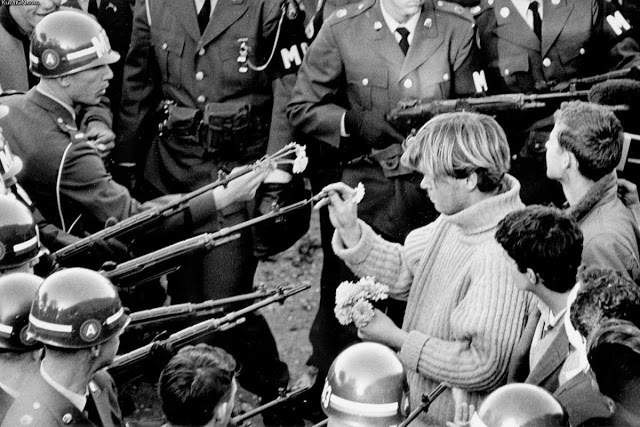 21
Religion and Philosophy
Religion: organized institutions, with temples, rituals, etc.
Philosophy is distinct from this
But religions have doctrines, dogmas, authoritative teachings
Philosophies often provide rational arguments for these teachings
The philosophies can be very different
St. Thomas Aquinas and Kierkegaard: two very different Christian philosophers
22
Existence of God
If religion is defined in relation to the idea of a creator God
Indian philosophy seems very unreligious
Almost none of the Indian schools defend this idea of a supreme, personal God
Often “god” = a pure soul
An Enlightened human being
A manifestation of an impersonal cosmic principle (Krishna is an “avatar” of the Hindu god Vishnu)
23
Indian “spirituality”
What do we mean by spiritual?
The material world is an illusion
A few Indian schools
There are other possibilities besides our everyday experiences, and we should seek liberation from this everyday life
All Indian schools
24
The mystical
Mysticism: direct experience of a higher order of being through meditation: All Indian schools
1) But the possibility of this is always argued for on rational grounds
2) Rational philosophical thought is a prerequisite for the mystical experience
3) Although this is ineffable, we can argue rationally what it is not: 
“Brahman” is not mind, not a god …
25
The schools
The 8 main schools
6 Othodox: accept the Vedas as authoritative
2 Unorthdox: Buddhism and Jainism
The orthodox schools: divided in pairs
Nyaya and Vaisheshika
Samkhya and Yoga
Vidanta and Mimamsa
The joker: Materialism of Carvaka
Typical of India v the West: this materialist school does not survive
Except as a ghostly threat
26
Authoritative texts
The Vedas (Sanskrit for knowledge)
Millennium after the Aryan migration into India of 1500 BCE
Religious verses (mantras), treatises on sacrificial rituals, philosophical speculations (Upanishads)
Upanishads: stimulating, not confining
Later work: Bhagavad Gita—major text for Vedanta 
The unorthodox Buddhist and Jains 
They reject the social doctrine of Hinduism: the caste system
Their teachings however were often closer to the orthodox than some orthodox to each other
27
1) Tone of Upanishads
Embryonic ideas, stimuli for further development
Tone of intense seriousness
Tremendous importance for us of a proper understanding of the cosmos and of ourselves
Not idle curiosity or knowledge for knowledge sake
Our salvation, or true development and ultimate happiness, depends on this knowledge
Ordinary life is unhappy because we misunderstand ourselves and the nature of reality
28
2) Main theme, leitmotiv, of Upanishads
Our unhappiness is based on a failure to recognize that
ordinary experience does not give true reality
there is a deep connection, even an identity, between ourselves (“atman”) and the cosmos (“Brahman”)
29
The return home
“I shall remain here [in my everyday existence] only so long as I shall not be released [from the bonds of ignorance]. Then I shall arrive home.”
“That which is the finest essence – this whole world has that as its soul. That is Reality. That is atman. That art thou [Tat tvam asi].”
Chandogya Upanishad
“I was no stranger in the world, that the inscrutable without name and form had taken me in its arms.” (Tagore—modern Bengali poet)
30
Loss of innocence
Because of false beliefs and concepts, we feel ourselves to be insecure strangers and aliens in the world
Because: “man’s naïve at-oneness with the living universe, his essential innocence or sense of fellow feeling, is lost.” Sarvepalli Radhakrishnan
Recall also: Book of Genesis
Original state of humanity is oneness with the natural world
But this has been lost because of “knowledge of good and evil”
31
3) More specific doctrines
1) Tone
2) General theme
3) Specific doctrines
(1) Samsara
(2) Karma
(3) Dharma
(4) Moksha
(5) Avidya
(6) Duhkha
32
(1) Samsara (reincarnation)
Ordinary experience, the world of becoming
In which all living creatures undergo cycles of rebirth (reincarnation, transmigration)
Each creature has countless lives until liberated
This belief is not found in the early Vedas (texts of the Aryan migrants from the north)
Hence: it is inherited from an even earlier Indian civilization before 1500 BCE
=> Indus River Valley (Harappan) civilization: 2500-1500 BCE 
An egalitarian society, and yet with cities and developed technology (republics!)
33
Continuity with the early societies
So we see evidence of an earlier philosophy or concept of life
Closer to the early egalitarianism of hunter/gatherers
Before the rise of hierarchical states
There were clan republics in the early rise of iron age Aryan society 700-600 BCE
centered on the Ganges River
34
What is it that transmigrates?
Rational argumentation enters into the picture with different theories 
The “creature” that transmigrates cannot be a body
But to say it is a “self” or “soul” is too simple
Not the ordinary self or soul 
But “the elemental soul” (bhutatman)
This teaching of the transmigrating soul (Atman) is criticized by Buddhism, 
with its doctrine of anatman (no atman or soul)
which argues against any fundamental soul
35
Three questions
1) What evidence for this cycle? 
Not generally because we remember past lives
Though Buddha was said on the night of his enlightenment to have remembered 500 past lives
2) What permits us to say that the elemental soul in creature Y today is the same as that in creature X in a past life?
3) Why does the elemental soul occupy this particular body?
Good or bad luck?
36
(2) Karma
“According as one acts so does he become … One becomes virtuous by virtuous action, bad by bad action.”  (Brihad-Aranyaka Upanishad)
I.e., we become who/what we are through our own actions.
Our actions bear fruit in our future
And so we must be reincarnated since one lifetime is not enough for this to happen
37
Our character/dispositionscreated by our actions
What makes the elemental soul in Y in this life the same as that in X in a previous life?
The “load” of Karmic effects that Y carries because of actions as X
The individual’s character and set of dispositions are deserved, 
necessary, not accidental or arbitrary
Cooper cites law of conservation of energy (19): no energy is created or lost, but only transformed
“There is indeed the elemental soul—he, who, being overcome by the bright  or the dark fruits of action, enters a good or evil womb, so that his course is downward or upward.” Maitri Upanishad
38
Arguments for Karma?
Almost none
How does Karma work?
Also unexplained
But this is true in Western philosophy too
The law of causality is presupposed, not demonstrated
Causality: outside forces determine us (materialism)
India: we determine ourselves!
How does one thing cause another? (e.g., how does gravity cause the thing to fall?) Also unexplained
39
Implicit, presupposed moral argument
1) We are responsible for our actions (basic principle of morality)
2) but these are strongly conditioned by the conditions of our birth
If we were unlucky to be born from an “evil womb” (poverty, criminal parents, genetic disease, etc.)
then our responsibility would be very limited or nil
But the doctrine of karma says we are responsible for the conditions of our birth as well
Plato too says this in the Republic when he recounts the Near Death Experience of the soldier Er
40
Historical context
Iron-age India has the experience of republican governments
People ruling themselves, without hierarchy
within their family arrangements (neo-kinship)
But the republics were short-lived, replaced by kingdoms
Q: How do people who have the historical memory of freedom reconcile themselves with this loss of freedom?
41
Karma = freedom
A: Karma: 
we seem to be unfree, subject to others, 
but we ourselves caused our present state by our own actions
in another lifetime
Hence we are still free!
We can change, improve, our state by fulfilling our duties in this lifetime
 Dharma
42
(3) Dharma
Cooper says that karma is embedded in or presupposed to the next doctrine: Dharma
“duty” or “moral obligation”
Connected to one’s station in life
Arjuna in the Bhavagad-Gita is a warrior, and so has the duty to fight in battle
He is a member of the Kshatrya (warrior, political) caste
43
The world is intelligible
Dharma: the world is an intelligible whole
“God does not play dice with the universe” (Einstein)
Objection: “But we can’t explain an individual’s character, feelings and tendencies to act in one way or another”
Reply: One’s character has been shaped by actions in past lives
Dharma takes up the slack: we have certain duties because of our karma (the fruits of our actions in the past)
44
Is Karma unscientific?
Modern scientific-materialist explanation: genes
But this is not proven in detail
There are certain inherited genetic diseases
But is all our psychology inherited?
It implies determinism: we are not responsible for our actions
Hence, a strong defense of moral responsibility (Dharma)
presupposes Karma
as well as Samsara (reincarnation)
45
(4) Moksha
There is the assumption that Karma is a fatalistic doctrine
Something bad happens, and some say that that’s your karma
But we make our karma through our own actions
Moksha 
liberation from Samara = happiness, bliss 
Presupposes freedom, responsibility for our actions
Our dispositions based on past actions incline us (not determine us) to certain future ones
But we can overcome this, change direction, transcend our past: become happy fulfilled individuals
46
(5) Avidya
Overcoming Samsara depends on overcoming ignorance (Avidya) regarding our true relation to the cosmos
E.g., the false belief that the self is necessarily connected to the body (materialism)
What immediately binds us to Samsara are our desires and motives for action
feeding off a false conception of self
With enlightenment this will evaporate
leading to disinterested action
47
Cessation of illusions
With “cessation of every illusion there is a falling off of all fetters [i.e., desires that bind us to certain actions] … (and so) cessation of birth and death.”
Svetasvatara Upanishad (21)
48
(6) Duhkha
But why isn’t ignorance bliss?
Maybe it’s a good thing to be reincarnated
Q: What is the problem that makes us want to be liberated from Samsara?
A: Duhkha (Suffering)
Pleasures are ephemeral, soon over, and then we crave new ones
We are addicted to them, and soon bored
All these ordinary pleasures that we crave are nothing compared to the true bliss and happiness, Moksha
Samsara is a prison house, a wheel of birth and rebirth
Cessation of Duhkha is a state of blissful freedom
49
Avidya: Bad faith (wilful ignorance)
We can hide all this from ourselves, thinking that in our ordinary lives we are content
with our grasping at things, our attachments
our identity with our bodily existence
Ignorance (Avidya) of our true nature may be bliss
But it is a culpable ignorance
We live in bad faith regarding who we really are and what we are really feeling
50
The framework and the schools
These sets of doctrines are the framework 
The task of the schools: 
To provide a comprehensive account of ourselves and our relation to the universe
to dispel the ignorance (Avidya) inherent in our everyday beliefs
To show the unsatisfactoriness (Duhkha) of this ordinary life 
This account must be so communicated and meditated on that we no longer want to perform actions that produce Karma and bind us to Samsara
So that we consciously, purely, follow the moral law (Dharma)
And attain (Moksha)
51
2) Nyaya and Vaisheshika
52
Common sense view of reality
Westerners who follow  the tradition of “common sense” empiricist philosophy will find Nyaya (“logic” or “reasoning”) more congenial to them
with its emphasis on perception and logic
But the “soteriological” (salvation) context is in the background of Nyaya
Perception and logic are necessary for the cessation of Duhkha and for Moksha
The means of right knowledge (pramanas) involving perception and logic are important steps in overcoming ignorance (Avidya)
53
Two sides: ontology and epistemology
Major author: Vatsyayana (4th c. CE)
Famous author of the Kama-sutra
Also wrote the Nyaya-sutras
Two stages culminate in the 11th c. in a single doctrine
Vaisheshika ontology (atomism, plural realism)
Nyaya epistemology (theory of knowledge based on ordinary perception and reasoning)
54
The nature of the world
The world is 
independent of thought and perception
i.e., not dependent on our points of view
and composed of many different substances underlying the properties we perceive
The separate nature of these substances corresponds to our clear, direct perceptions of the world
These substances that we perceive can in turn can be divided 
The ultimate limit of division: the atom
55
Different kinds of substances
Substance:
1) Indestructible material atoms  compounds
 Chairs and trees of ordinary experience
2) Space and time 
3) Immaterial eternal souls (atman) 
underlying consciousness and feeling
Absence is also a substance
Jean-Paul Sartre defends this too: I go to the café to meet Pierre, and he is not there
His absence is a reality in my world, alongside the people, tables and chairs of the cafe
56
Epistemological battles
Skeptics and idealists would reject these ideas and claim otherwise
based on a theory of knowledge
E.g., the world seems to be independent of consciousness, but an adequate theory of knowledge refutes this
Against such skepticism, the Nyaya epistemologists are the allies of the Vaisheshika ontology
Our ways of knowing do indeed support plural realism
57
Philosophical debate
The Naiyayikas (defenders of Nyaya) opposed alternative theories of knowing that were more commonly held
The Samkhyans say that the apparent differences in the world are expressions of a single underlying nature
which we divide through our conventional mental distinctions
Recall Taoism of Chuang Tzu
58
Pramanas
But the pramanas (means of right knowledge) refute these positions: 
1) Perception, 
2) inference, 
3) comparison, and 
4) word
59
Perception and Inference
1) Perception – direct experience of reality
2) Inference – reasoning from this to something not directly perceived
An event is perceived
We infer that it must have been caused by something prior to it
E.g., we infer the existence of a God (Ishvara) as the cause of the material world
60
Proof of God from effects to cause
One of the nine Nyaya proofs of the existence of God: Kāryāt ("from effect"): 
1) An effect is produced by an efficient cause,
Z  Y  X  W …  A (?)
If the chain is endless nothing is ever caused
Hence A must be an Uncaused Cause 
2) The world is an effect 
3) and so must have a cause,  God
which is not caused by something else
61
Big Bang
Compare to Big Bang theory:
The present expanded universe comes out of a previous state that is smaller
The previous state comes from an earlier one that is smaller yet
The first state is a Big Bang explosion from a single point
Nyaya/Vaisheshika: Something must cause this first event, and that is God
62
3) Comparison
I directly perceive something in sensory experience
independently of words or concepts: There is this
But when I know this as an ox I employ comparison with other objects of experience
I use concepts based on other experiences
And form a judgment: “This is an ox before me.”
This mental process of combining (Nyaya) corresponds to objective physical processes (Vaisheshika)
63
Proof of God from combination
The Āyojanāt Proof (from combination)
1) Atoms (corresponding to bare thises) are inactive. 
2) To form a substance, they must combine (corresponding to judgments)
3) To combine, they must move (inference 1)
64
4) Nothing moves without intelligence and a source of motion. (inference 2)
Pure blind combinations would result in chaos
5) Since we perceive organized substances, some intelligent source must have moved the inactive, unintelligent atoms (inference 3) 
That intelligent source is God
65
4) Word: Testimony
Verbal Testimony (sabda) is a fourth source of knowledge
Not commonly admitted in western philosophy
Why not? 
Western philosophy is individualistic because the early states (e.g. Greece) replaced kinship with legal systems governing separate independent individuals
But Eastern philosophy supposes kinship as an essential condition of experience: interdependence of individuals
66
We depend on others
The assumption is that verbal testimony is reliable
No individual can achieve adequate knowledge by herself
We depend on others for our knowledge
Hence the scriptures, the testimony of mystics, can play a legitimate role in knowledge
Hence knowledge depends on matters seen by others, not only by the separate individual
 reasoning regarding the unforeseen
67
Proof of God from Karma
Adŗişhţāt (lit., from the unforeseen): 
Perception, judgment, and comparison: It is seen that some people in this world are happy, some are in misery. 
Some are rich, and some are poor. 
Testimony: The Naiyayikas explain this by the concept of Karma and reincarnation 
Naiyayikas base their argument on inference for the future
68
Inference for the future
The fruit of an individual's actions does not always lie within the reach of the individual who is the agent. 
E.g., we perform a kind deed for someone else
But this does not always result in a benefit for ourselves
But our actions should bare fruit for ourselves, whether good or evil (karma)
There ought to be, therefore, a dispenser of the fruits of actions, and this supreme dispenser is God.
But it is still our own actions that are responsible for these fruits in the future (in our next lives)
69
Bootstrapping?
Objection: these pramanas are interdependent and circular
Q: How establish the validity of testimony? 
A: By accepting the testimony of the Naiyayikas 
= “bootstrapping”
I.e., the Naiyayikas argue that their way of reasoning is the correct one
by appealing to the testimony of their own tradition
i.e., they are lifting themselves up by their own bootstraps
70
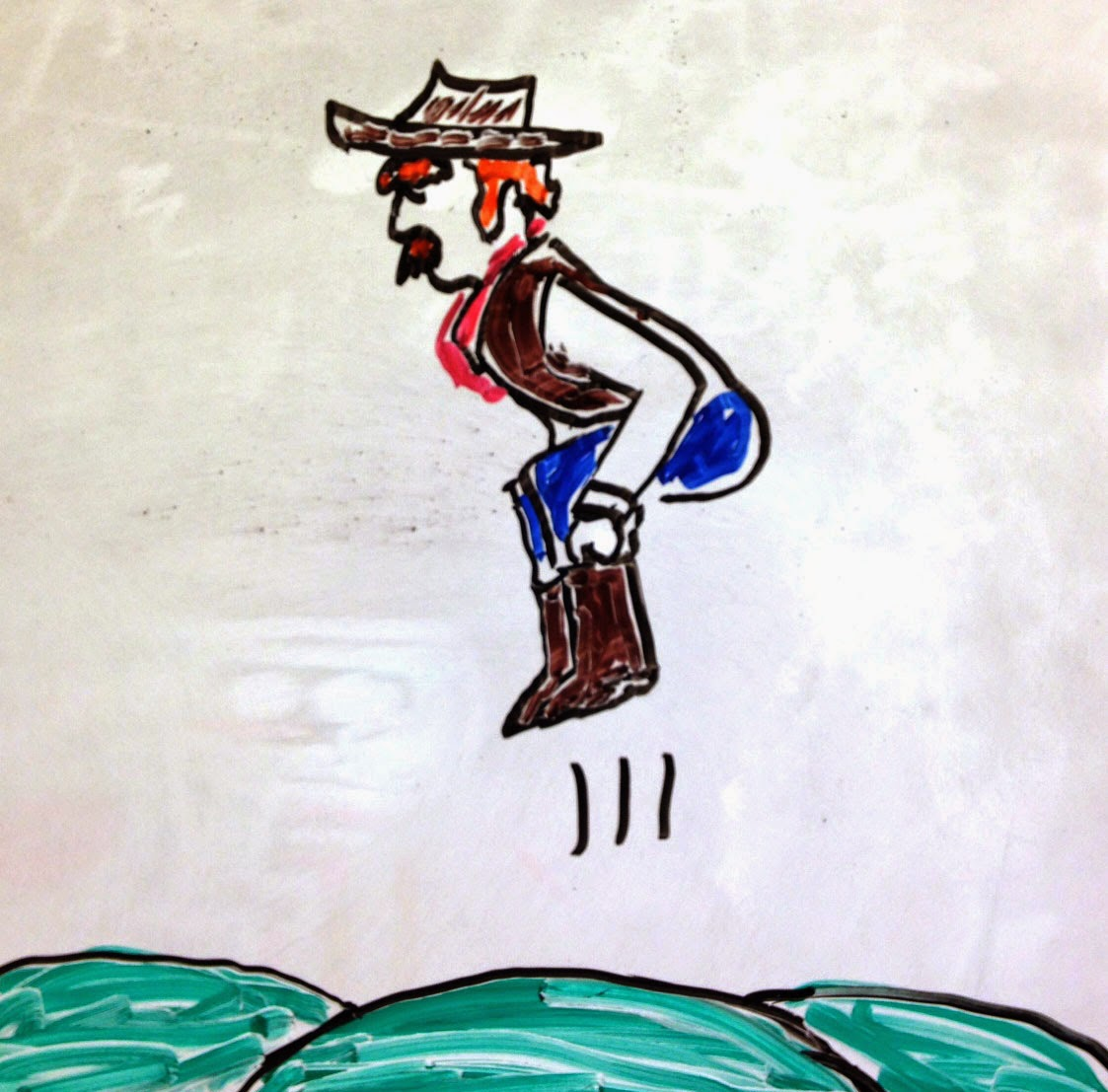 71
The truth that there is no truth
This objection points in the direction of skepticism
The universal skeptic says there is no truth
But that is a truth: the truth that there is no truth
Pure or universal skepticism is self-defeating
A limited skepticism must admit some true means of knowledge to be skeptical of Nyaya
The skeptic must then justify that by some other means
including the testimony of others
72
Are the pramanas lamps or pots?
Some Naiyayikas say that the pramanas do not need to be justified, because they are self-illuminating
A lamp also illumines itself
Objection: But the pramanas are not necessarily lamps; 
maybe they are like pots, which do not illuminate themselves (Vatsayana)
73
Mutuality of pramanas
Vatsayana argues: the pramanas “are established by themselves mutually.”
= Overall coherence
E.g. what we believe on the basis of inference or testimony coheres with other perceptions
The four pramanas cohere together to produce a large and consistent body of knowledge
This contributes to overcoming ignorance, duhkha, and the wheel of samsara
74
No absolute foundation
There is no need for some absolute foundation for knowledge
i.e., some direct insight into the truth like that of the Taoist Sage or the mystic
Rational argumentation with its different parts, its steps from one position to another
is suitable and adequate for attaining truth
75
Historical context
Recall the historical context
Why does the bottle of wine have the same monetary value as the bushel of wheat? 
The merchant exchanges goods based on mathematical reasoning rather than intuition
Assuming that such reasoning corresponds to the nature of the different objects being exchanged
76
Necessity to go beyond sensations
Sensory experience is not enough
It is necessary to make judgments based on comparisons (wine and wheat)
It is necessary to make inferences that go beyond sensory appearances 
It is necessary to rely on the testimony of others regarding the value of the goods
77
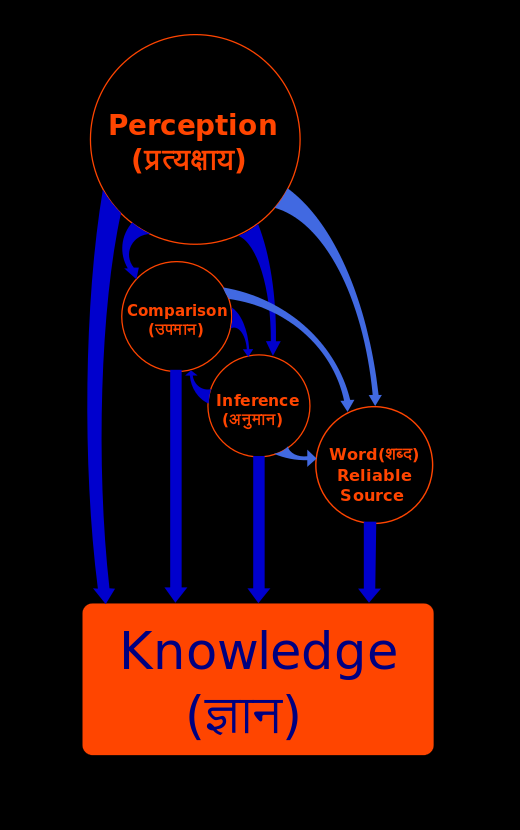 78
3) Samkhya and Yoga
79
Samkyhan dualism
Samkhya means “discrimination” or “discernment”
Samkhyan dualism of soul (purusha) and nature (prakriti)
Main text of Samkyan thought: Ishvarakrishna’s Samkhya-karika
Yoga means “join” or “yoke” or union
How do the two sides work together, harmonize
Main Yoga text, Patanjali’s Yoga-sutra
Samkyha is said to be the oldest Indian school 
But the dualism of “soul” (purusha) and “nature” (prakriti) 
conflicts with the central doctrine of the Upanishads: the oneness of atman (self) and Brahman (“absolute reality”)
80
Three primordial thoughts
Perhaps the oldest, because it elaborates primordial responses 
Earliest reflections on the nature of the world, 
the nature of human beings, 
and the relation between the two
1) The sense that the world is a single coherent whole
Recall: early animism, oneness with nature
2) But human beings are unique, set off from the natural order
Recall: Technology and social developments seem to separate us from nature
81
Unity in difference
3) Everything is for us
There is some vital link between ourselves and “the ponderous enormity of things” (Tagore)
i.e., restore the connection while maintaining the separation: connection in separation 
Contrast with Taoism
Chuang-tzu: Connect with the underlying oneness of the Tao 
Recall: China unites; India divides
82
Three doctrines
1) There is a single material substance, prakriti
2) There are an infinite number of distinct souls or purushas
Pure immaterial consciousnesses
3) Prakriti exists for the sake of the purushas
It has evolved so that the purushas may exist in a state of liberation
by realizing their absolute distinction from prakriti
83
Where do the elements come from?
Samkhya recognizes that things are composed of elements (the position of Nyaya/Vaisheshika)
but all elements evolve from a single dynamic substance, the Prakriti
What is the evidence for this?
Objection (Nyaya): We do not directly perceive this prakriti
which contradicts our ordinary perceptions
Alternative epistemology of Samkhya: 
But we do not directly perceive things at all, but only pictures or representations, constructed in the mind-organ (manas)
84
How do we know this?
How do we know the oneness of the material universe?
Some individuals may have a direct intuition of the oneness of the cosmos in meditation
But the main argument is reasoning by inference from the nature of causality
85
Where there’s smoke, there’s fire
E.g., smoke is caused by fire
It is contained within the fire and then arises from it
If the effect were not contained in the cause, then anything might cause anything
There would be no order in the universe—contrary to what we experience
Fire however comes out of the wood that burns
If every effect arises in this way from out of its cause
This leads back to one general cause of this “many-sided universe”
on account of “the difference and the non-difference of cause and effect” (Ishvarakrishna)
86
Difference from Nyaya-Vaisheshika
N-V: the cause is distinct from the effect
Leading to a God outside of the world
Who creates the separate elements
And then must guide their relation to one another to produce order
Including the relation between the human action and its effects (Karma)
87
In the beginning: Prakriti
But Samkhya argues
that the effect is contained within the cause
leading to one general cause from which all the effects develop
Prakriti divides into the separate elements, 
which remain related because they all come out of the same source, 
“Prakriti”—
This is the universal “ground of being” 
containing all the effects within herself
It is not possible to refer to an external creator God
because the cause is not outside of the effect
88
Big Bang
Compare to Big Bang theory:
The present expanded universe comes out of a previous state that is smaller
The previous state comes from an earlier one that is smaller yet
Everything in nature (Prakriti) is contained within this unitary starting point, 
which expands and self-divides for the purpose of serving souls (Purusha)
89
Different perspectives
N/V: what caused this starting point?
Z  Y  X  W …  A (?)
S/Y: There is no need to raise this question because 
everything is contained within Nature
which is develops or unfolds itself (Herself)
90
Nyaya v. Samkhya
Nyaya/Vaisheshika: Something must cause this first event, and that is God
But this is based on a conception of causality in which effect and cause are separate beings
Samkhya: Everything is contained within the initial moment
Z is within Y; Y is within X; X is within W etc. 
 all is within A, and there is nothing outside It
 no need for an external, creator God
 the material/mental universe is itself divine (Prakriti)
91
The gunas
Prakriti is composed of three threads (gunas)
Evolving in stages from an original balance that gets disturbed
The Big Bang = the Big Disturbance or the Big Unbalancing
1) Elements of the material world arising out of the oneness of Nature 
2) More refined matter of the perceptual senses (sight, hearing, etc), the conative (practical) senses of (desire, will, etc.), 
3) And the mind-organ, which organizes the data of the senses
92
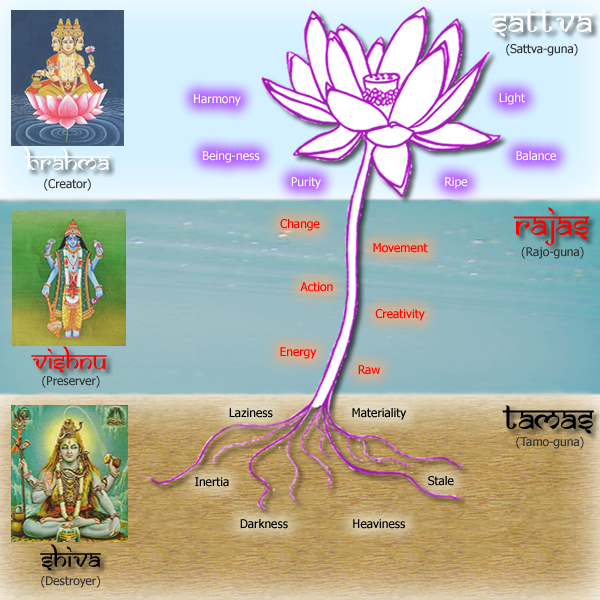 93
Evolution of matter
Evolution involves increasing refinement of matter
The Samkhyan dualism is not a dualism of matter and mind
For mind is a refined kind of matter
Intelligence (buddhi) is a stage of matter
Prakriti is a single reality that evolves into complexity and refinement, including mind
94
The witness
Purshua is different; it is not mind
It is multiple, not single
Each purusha is simple and passive: 
“a witness, isolated, neutral, cognizing, and inactive” (Samkhya-karika)
What it directly witnesses (knows) are 
mental states, pictures in the mind-organ 
coming from sense data
95
Analysis of perception
A perception is composed of
prakriti
An external object
and its representation in the mind
pursha
The witnessing consciousness
Lower animals can perceive and desire
And so have minds
But only higher animals and humans have souls (Purushas) and are self-conscious
96
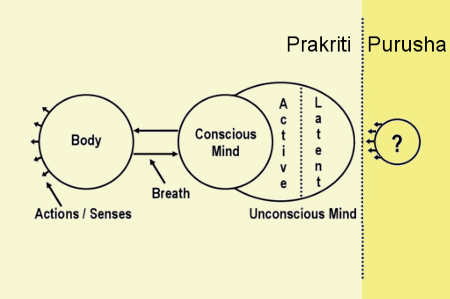 97
How do we know the purusha?
Normally, we do not directly perceive purusha
Purusha is like a lamp (flashlight) that shines on other things—the mental objects
but not on itself
Recall: some N-V say the pramanas are self-illuminating
We normally only know purusha through rational inference
“Since the aggregate of things is for the sake of another; 
… since there is superintendence, 
and since there is activity for sake of isolation, 
the soul exists.” (Ishvarakrishna)
98
How explain the striving for liberation?
1) Mental states are focused on objects
Hence to be conscious of them (“superintendence”) there must be something else
2) If there were nothing but prakriti, there would be no striving toward liberation (moksha)
The world (including mental representations and desires) would just be what it is
But we humans do have this striving (unlike cows) (“activity for the sake of isolation”)
Q How explain this? 
A There is in us something beyond the material/mental world: the soul, the purusha
99
Liberation
Liberation requires discrimination (Samkhya) between Prakriti and what one truly is—a pure consciousness
Otherwise there is clinging to the material world of the senses
and so pleasure and pain
and entrapment in the cycle of rebirth (samsara)
100
The purpose of nature
3) The whole evolution of nature (prakriti) must have a purpose
There is no creator (no external cause)
But everything is evolving beyond itself to … ?
E.g., prakriti > wood > fire > smoke … 
the liberation of purusha!
Once all purushas are liberated the material world will have served its purpose, and vanish
Prakriti is like a dancer who “having exhibited herself on the stage, withdraws.”
Prakriti “withdraws from the soul when she has manifested herself to it” in all her distinctness from it
101
The blind man and the cripple
Hence, despite their difference, there is an affinity of prakriti and purusha
Nature is leading the pursusha to liberation
Only obstinate clinging to things prevents this
There is a cooperation between prakriti and purusha
Like that of a blind man and a cripple who work together for the goals of each
102
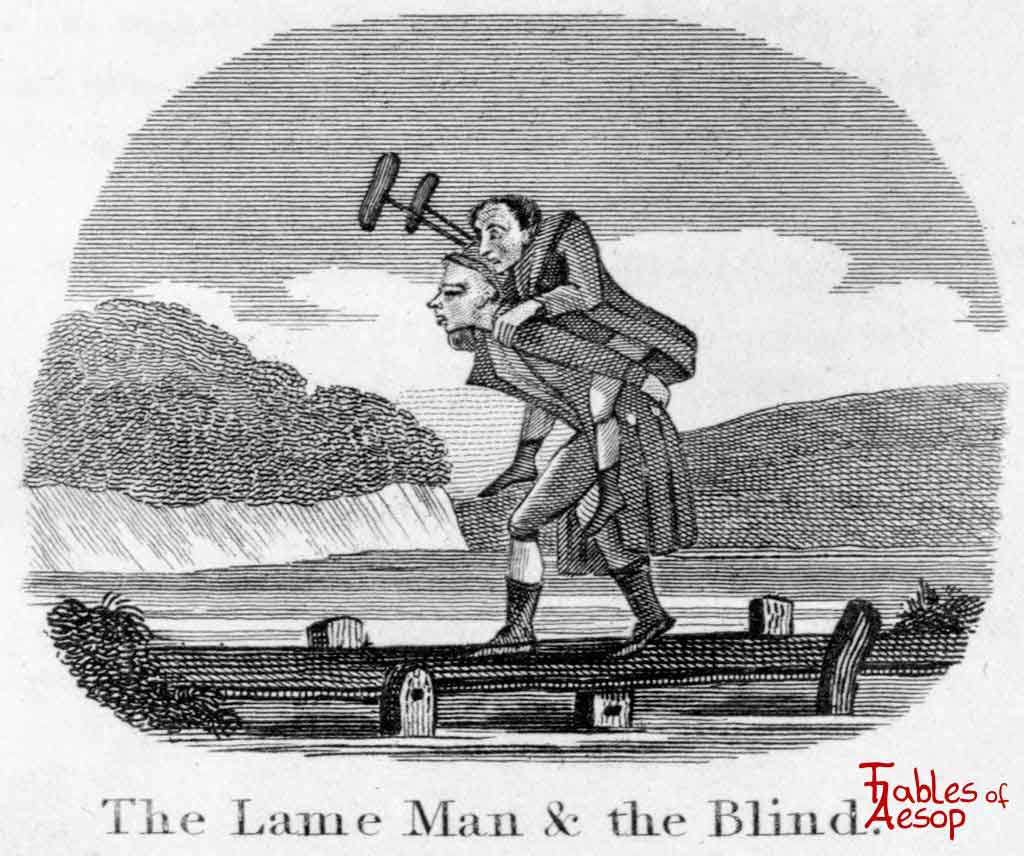 103
From Samkhya to Yoga
Ishvarakrishna’s Samkhyan duality (Samkhya = discrimination) is complemented Pantanjali’s Yoga (= unity)
1) a new approach to the existence of God that is internal to consciousness
Not the argument from causality of the Naiyayika/Vaisheshika school
2) a new method of attaining liberation (Moksha) based on inner meditation
104
Ontological argument for the existence of God
Pantanjali’s yoga rejects Samkhyan atheism
His “ontological argument”: proving the being (being= ōn in Greek) of God from the logic of ideas about God
1) In moving toward liberation we have an idea of a perfect purusha
one that was never tainted by the material world
This idea is implicit in all our striving to be better than we are, our striving for happiness, liberation: an idea of Perfect being
105
From idea to being
2) This idea implies the existence of such a being for if it did not exist, it would not be perfect
(1) If our idea of the Perfect Being was not real, did not exist 
(2) then we could think of an even better being than the non-existing Being we are thinking about: a Perfect Being that did exist. 
(3) And so our first idea of the Perfect Being would not have been an idea of a Perfect Being. 
(4) And so since we do have an idea of a Perfect Being, we must think of this Being as existing. 
3) Hence a perfect being, God, must exist
106
The God Ishvara
The god Ishvara: 
not the creator, but one of the many purushas
Helps coordinate the relation of Prakriti and the Purushas
The model of enlightenment
One object of meditation, the existence of whom some yogins testify
107
Purpose of meditation
Purely rational discrimination of the difference between prakriti and purusha
is insufficient to uproot our attachments
Meditation is a state in which we uproot ourselves from our inherited dispositions (samskaras)
Yoga stresses that the true nature of purusha is attained in prolonged meditation leading, in 8 steps, to Samadhi 
involving “complete restraint of mental activity” in which purusha rests blissfully in itself (Moksha)
Buddhism: Samadhi is the last step of the Eightfold Path
 stop thinking and just dwell on the purusha within yourself
108
The different tendencies of the two schools
We see here a difference in tendency between 
Samkhyan emphasis on theoretical rational concepts 
and Yogic practical mysticism
109
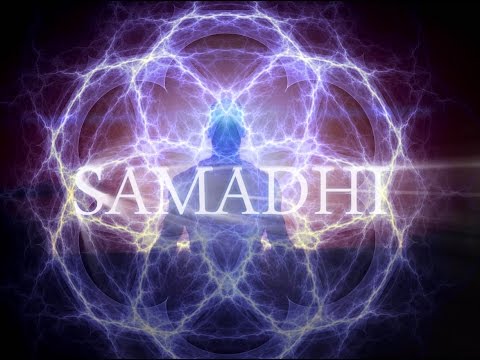 110
Problems: 1
General problems for all dualisms:
1) How can two radically different worlds interact and be connected? 
Reply: Samkhyans say that matter becomes increasingly refined or translucent so as to reflect purusha
2) If the only objects for a purusha are material ones, 
how do we know other purushas exist?
Why not believe that everyone else is prakriti, and only I am purusha (solipsism)?
111
Problems 2
Particular problems for Samkhya-Yoga : 
How make sense of this pure, unchanging consciousness?
We have very different experiences
A toothache
Enjoying beautiful music
How can there be the same consciousness behind these different states?
112
Different purushas?
If the purushas are absolutely simple how can one be different from another?
Why not the same pure consciousness in all?
And if they are different, how do we know that our pure consciousness of one week is the same as our pure consciousness the next week?
113
Problems 3
Problems relating to the Indian framework:
1) How does all this relate to the goal of moksha?
If the soul is “eternally free, then there is no bondage and no release” (the non-dualist Vedantin Ramanuja)
Reply: to feel release, one must first experience bondage or the illusion of bondage
But who/what experiences this? The mind, or the Purusha/soul?
114
What happens after liberation?
2) If the purpose of purusha is to be conscious of the mental representations, when these dissolve what will it do?
It is doomed to be a pure nothing
115
Closing the divide
In the light of these issues,
Samkhya/yoga provides one response to the primordial question of the relation of the human being to the natural world
stressing the difference
But others try to close this divide
116
4) Advaita Vedanta
117
Non-dualism
Vedanta: “end of the Veda” 
Main text: Bhagavad Gita
Versions of Vedanta
Advaita (non-dualist)
Vishishtadvaita (qualified non-dualist)
Dvaita (dualist)
Here we focus on the most well known and influential theory: Advaita (non-dualism)
This is what is so far new for us
118
Teachings
Leading Advaitin: Shankara (9th century CE)
“The Indian Thomas Aquinas”
Blending scripture and reason like Aquinas
Accepts the six doctrines of the Upanishads
Main teachings:
1) Nothing is real except Brahman
Unitary
Ineffable
119
2) What we ordinarily call reality is an illusion (Maya) 
Physical objects
Persons
Gods 
3) Individual selves are not real: 
we are reflections of a single Self, Atman
4) Since reality is one, Atman = Brahman
Hence Brahman must be pure consciousness
120
5) Belief in the external world is due to ignorance (avidya)
We superimpose our false believes on Reality (Atman/Brahman)
6) Liberation from our attachment to the world through our desires, based on our false beliefs: 
through experiencing the identity of Atman and Brahman
in a self-luminous flash
121
The Great Sentences of the Upanishads
1) Neti, neti
Not this, not this
2) Tat tvam asi (That thou art)
i.e. You (as Atman) are That (Brahman)
3) Atman and Brahman are identical
122
Ritual pegs or truth?
The Mimamsa school: 
these are pegs for performing rituals, not literal truth
How can two things, “That” and “Thou,” be one?
Shankara: “’That’ and ‘Thou’ refer to one and the same entity.”
Atman and Brahman are not separate things that can be indicated by these two words
On this superficial level the sentence is obviously false
The words indicate a truth that can only be grasped in direct intuition
123
Role of reason
But reason plays an important role here
through the critique of the dualism of the Samkhya/Yoga position
It would be depressing if dualism were true
We would be strangers in the world
Identity of Self and Reality  “a state beyond fear or danger”
A doctrine of being a self-awareness that needs nothing else  “a sense of completeness that is also ananda (delight)”.
124
Agreements with Samkhya
Advaitins agree with certain Samkhya or Yoga assumptions:
1) The Self is a pure consciousness, a witness
Mental processes are not directly conscious
They are focused on something else, not on themselves
Hence a witness consciousness is needed (self-consciousness)
Shankara adds: “It is inconsistent to deny the Self, for it is the Self that would do the denying” (Shankara)
125
Prakriti = Maya
2) It is ignorance (avidya) 
to confuse the empirical mind or ego 
with the pure witnessing consciousness 
3) The things in the world are contained in a single cause 
But this does not go far enough for the Advaitins: Prakriti is an illusion (Maya)
126
Disagreements
1) Re: the existence of many souls (purushas, jivas) is unintelligible, because once the self is stripped of what belongs to the world
Body
Senses
Emotions
Intellect
there is nothing left to distinguish one’s Self from that of another person
Just as there is only one Space, 
despite the seemingly separate spaces in the different pots and jugs
127
How can nature and soul be related?
2) Re: the distinctness of Purusha and the natural order (Prakriti)
Samkhya says that Prakriti exists for the sake of Purusha
But purpose implies that Prakriti is conscious—which everyone agrees is not the case
But if Prakriti is not conscious how can it be “for” anything’”?
Hence there can be no relation at all between Purusha or the soul and the natural world
The lame man and the blind man can help each other because they belong to the same order of nature
128
Ishvara?
No appeal to a god (Ishvara) to coordinate can help, 
How such a god would be able coordinate two radically different realms is unintelligible
If Prakriti and Purusha are radically different not even a God would be able to unite them
Properly understood, Ishvara is only a personification of Brahman
129
What is real?
Something must be real
Our illusions must be superimposed on something
We know what this is: Atman
From scripture
From experience of ourselves
From reasoning
Hence Brahman, the whole of reality, must be equated with Atman
And not divided into Atman and something else, i.e., Purusha and Prakriti
For then the relation between these two different things would be incomprehensible
130
All that I really know is my Self
The one thing we do know: our own conscious experience
And so we must deny the reality of the material world
which includes minds
Samkhya is right that
Liberation depends on the discrimination between the Self and everything else 
But this is just the first step
131
Maya
Step 2: recognize that this something else, the material world, is an illusion (Maya)
The distinction we make between the two is only provisional, only a first step
Then I am no longer a stranger in this world
And so I experience freedom, self-completeness, bliss (Ananda)
132
The price of bliss seems too high
The price for “bliss”: reject common sense altogether
Why not just say that the relation between consciousness and the world is unintelligible?
Advaitins cannot say that something doesn’t exist because it is not intelligible
for they admit that Atman/Brahman is unintelligible
Reply: but we directly intuit this in meditation
133
Idealism?
The idealist route for denying the material world:
to say that all we know of material objects are the perceptions and ideas we have in our minds (Bishop Berkeley)
Stable, persisting ideas are caused in us by God
But for Advaita, minds, feelings, and perceptions too are unreal
“Suffering does not (really) exist.” (Shankara)
134
Level one
How understand this? Doctrine of Levels:
Level one—lower level
We can indeed distinguish between real objects and unreal ones (e.g., hallucinations)
Between causes and effects
Between this person and the next one
Between the true god and false ones
135
Level two
Level two—higher level
No objects are real
The effects of the one cause (Brahman) are merely apparent
No individual selves exist
Even the “true” god is an appearance
136
Analogies
Analogies
Between the sea and the froth
But if the sea (Brahman) creates the froth (material world), the material world is still real
Between space and the space in the pot
Pantheism?
Between the sun, and its reflection in pools
There is no sun in the pool, but the reflection of the sun in the pool is real
“No analogy is perfect” (Shankara)
Cooper: this is an understatement
137
Define “real”
Shankara: objects at the lower level are unreal because they are not “constant and eternal”
But this is a special (arbitrary) meaning for “real”
Anything that changes would then, by this definition, be “unreal”
Is “maya” then 
an ordinary doctrine that everything changes dressed up in exciting, but misleading, terminology?
A mad doctrine?
A dull one that only seems mad?
138
An ordinary doctrine?
1) An ordinary, dull, doctrine, dressed up in exciting terms?
“Reality” means that which is eternal and unchanging
E.g., Pythagoras’ theorem
Hence temporal things would be “unreal” or “maya”
But this is just using misleading terms to describe the ordinary, dull, common sense position
139
A mad doctrine?
2) But if it means what it says, it at first sounds completely crazy
It says that the world of things around us are not real; are illusions, hallucinations, dreams
So it is important to think about the nature of dreams and reality
Recall Chuang-tzu
140
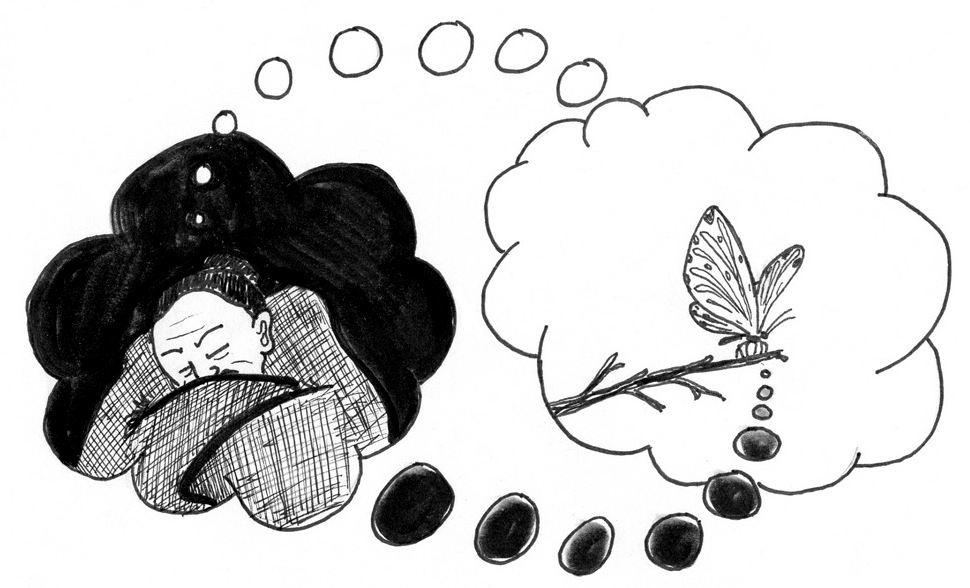 141
Maybe it’s all a dream
When we are dreaming, we think the dream is real
But on waking we realize it is unreal
But then, might not our waking life be another dream, once removed?
from which we will one day wake up, when we are enlightened?
142
Seeking pink elephants
1) Distinction between hallucination and reality
The drunkard sees pink elephants
But they disappear when he sobers up
What makes the hallucination unreal?
It doesn’t cohere with the rest of experience (when we become sober)
A dream is unreal in this sense: it doesn’t cohere with waking experience
143
Waking up from ordinary life
2) “The dream world is sublated each morning when we awake, whereas the waking world remains until ultimate realization of Brahman’s identity with the Self (atman).” (Shankara)
There is a direct intuition, a self-luminous flash
which contradicts ordinary experience
If we haven’t had this experience, the closest we come is in deep sleep, in which
there is no dream
there is no waking world
144
Words
Hence the special experience is indescribable
But reason supports it
When we recognize that the world of ordinary experience depends on words (shabda)
“Gods, men, and the world originate from Shabda, word … Words precede things.” (Shankara)
= “linguistic idealism” or “linguistic relativism”
145
Being as such
Being as such is without shape or structure
We supply these through our words and concepts
Without these conventions on our part, thought and action would be impossible
But there are different languages, different conventions
The categories we use could be different from what they are 
How then can we suppose that 
our way of looking at the world 
depicts reality as it is in itself?
146
What is Being?
Brahman = Being
We superimpose our constructs on this ultimate Reality, on what is, on Being
which we experience within ourselves
In the visionary experience that all is one
words and concepts lose all necessary connection to reality
and we glimpse the seamless whole which our mental categories have divided
Hence Advaita Vedanta is neither mad nor dull
147
Some problems
1) too much seems to rely on a special experience of direct intuition
How tell the difference between a “true” special experience 
and others, involving a different conception of reality?
2) Does Shankara’s conventionalism go far enough?
He holds that there is a permanent self (atman). 
But perhaps this too is a construction of words
148
Being at home?
3) How can I feel at home in such a Reality?
of which there can be no articulate understanding
of which the closest comparison is deep sleep
All these issues were already raised before Shankara by adherents of the greatest of the unorthodox schools, Buddhism
149
Bhagavad-Gita
The main text of Advaita is the Bhagavad-Gita (Song of God)
Krishna on the battlefield of Kurukshetra
Seeing his cousins and kin on the opposing side
He cannot fight and kill them
Krishna explains to Arjuna why he must fight
150
Neo-kinship and legalism
Recall: India is a neo-kinship society
In Greece the sons of Oedipus do fight and kill one another, and there is no report of their being unwilling to do so
It’s their sister, Antigone, who cries, but she is a woman, and immersed in the kinship world of the family and home
But Greece has rejected the kinship system for legalism
151
Krishna’s Reply
12. It is not true that at any time I was not, nor thou, nor these kings of men; nor is it true that any of us shall ever cease to be hereafter.
13. As the soul passes physically through childhood and youth and age, so it passes on to the changing of the body. The self-composed man does not allow himself to be disturbed and blinded by this.
152
The transience of matter
14. The material touches, O son of Kunti, giving cold and heat, pleasure and pain, things transient which come and go, these learn to endure, O Bharata.
15. The man whom these do not trouble nor pain, O lion-hearted among men, the firm and wise who is equal in pleasure and suffering, makes himself apt for immortality.
153
Being and Non-being
16. That which really is, cannot go out of existence, just as that which is non-existent cannot come into being. The end of this opposition of 'is' and 'is not' has been perceived by the seers of essential truths.
154
Immortality
17. Know that to be imperishable by which all this is extended. Who can slay the immortal spirit?
18. Finite bodies have an end, but that which possesses and uses the body is infinite, illimitable, eternal, indestructible. 
Therefore fight, O Bharata.
155
The true Self does not die
What is killed is not the true Self, but the shadow, the illusion – which does not really exist anyway.
The true Self is eternally linked with the Self of others: this is the true (spiritual, philosophical) meaning of kinship.
156
Do your duty and fight!
Do your duty (Dharma) as a warrior prince – your destiny in this life as determined by your caste duties
without attachment to consequences (joy over victory, sorrow over deaths etc.) 
(Get off the emotional rollercoaster)
157
(1) Being
Being cannot come out of non-being 
If once there was nothing at all, now there would be nothing. 
Hence being is eternal
158
(2) Non-Being
Inasmuch as anything is not, it cannot be.
Nothing can come out of nothing. 
Non-being is nothing and can never become anything
159
(3) That which changes
Changing beings seem to be a mixture of being and non-being
Changing things come into being from what they no longer are and pass away into what they are not yet.
Change includes both “is” and “is not,” being and non-being
But only being is; non-being is nothing!
So change is an illusion! (Maya)
160
(4) Who/what are you?
Who are YOU really? A changing being? 
You were a baby but are not one now 
You will be an old woman, but are not this yet. 
As an old woman you will no longer be what you are now. 
Are YOU these changing forms that you tend to identify with?
161
(5) Illusion of these fleeting forms
Inasmuch as I am a changing being of time,  I am focused on past and future, which do not exist. 
This mental attitude involves us in Maya (Illusion)
My true being is in the present moment of Now, of Being, the moment of I AM 
Inasmuch as I AM, I AM Eternal, Divine
Tat Tvam Asi (Great Sentence of Upanishads)
That Thou Art 
English and Sanscrit are Indo-European languages
You are IT
IT/You ARE!
162
The Great Sentence
Tat Tvam Asi (Devanagari: तत्त्वमसि, Vedic: tát túvam ási), a Sanskrit phrase, translated variously as "Thou art that," (That thou art, That art thou, You are that, or That you are, or You're it) is one of the Mahāvākyas (Grand Pronouncements) in Vedantic Sanatana Dharma. It originally occurs in the Chandogya Upanishad 6.8.7,[1] in the dialogue between Uddalaka and his son Śvetaketu; it appears at the end of a section, and is repeated at the end of the subsequent sections as a refrain. The meaning of this saying is that the Self - in its original, pure, primordial state - is wholly or partially identifiable or identical with the Ultimate Reality that is the ground and origin of all phenomena. 
https://en.wikipedia.org/wiki/Tat_Tvam_Asi
163
(6) Practical Conclusions
Focus therefore on what you must do now, your duty in the reality of present Being, not on illusory ideas of past and future. 
The Way for you is determined by your Duty (Dharma)
Don’t dwell excessively on possible future consequences, which exist now only as imaginings in your mind.
Discover your true, immortal Self as a basis for action
This is not about contemplation but action.
164
Why being, and not nothing?
What is being?
If at one time there was absolutely nothing, would there be anything now?
Nothing can come out of nothing
And so being must be eternal
Hence only being is, and nothing is nothing at all
“Eternal” is not just about the truths of mathematics
but it is the nature of being/reality/Brahman itself!
And yourself, inasmuch as you are.
165
Are changing things real?
What about ordinary changing things? Aren’t they real?
But a changing thing is something that is not now what it was before
A changing thing is something that is not now what it will be later
Hence, changing things are a combination of being and non-being
But non-being is nothing, only being is real
Hence changing things are unreal, illusory (Maya)
166
Past and future
What are you really worried about? 
1) Something that happened yesterday
But yesterday is gone; it no longer is
2) Something that will happen later
But the future does not yet exist; it is not yet
3) Being in the present?
Is there anything right now to worry about?
Just focus on the lecture! (It’s your dharma!)
167
Imagination
Normally we are caught up in the past or future
We imagine what happened before or what will happen later
We treat what is unreal as real
We live our lives mostly in our imagination, i.e., in an illusion—maya!
The only reality is what is now
168
What about now?
But what is happening now?
Try to focus on something that is purely here and now
It’s gone before you can grasp it!
Is present being real, if it vanishes in a flash?
But there is reality: 
We intuit this beingness that continues through the vanishing moments of time
What is it?
Advaita: the oneness of Atman/Brahman
169
Contemporary analogies
Recall previous analogies of Shankara for Maya 
The froth on the sea
The space in the pot
The reflection of the sun in a pool of water
Contemporary analogies from virtual reality
Video games
Movies
170
Avatar
In video games, the player creates an “avatar” to represent him or her in the game
What is an “avatar”?
In Indian religion: it is the incarnation of God/Brahman in a human appearance. 
Through the avatar the player enters the game as if he/she really participates in it
Advaita Vedanta: this is how we should see our lives in general
We are the God behind the avatar that we appear to be in the world
See film, “Avatar”
171
Jake’s new reality
Jake eventually sides with his new experience,
In his Avatar Navi body and world  
Back in his crippled human body, 
in the metaphorically crippled human world of advanced science and technology, 
he is overcome with a sense of unreality:  
“Everything is backwards now.  Like out there is the true world, and in here is the dream.”
172
Trimurti (Hindu Trinity) and Avatars
Brahman (Divine Nature)
Brahma (as Creator) with Saraswati (Knowledge)
Shiva (as Destroyer) with Kali (Transformation) or Parvati
Vishnu (as Preserver) with Lakshmi (Love)
Gods and Goddesses
Krishna with Radha
Buddha
Ganesh
Human Avatars
Arjuna, and YOU--when enlightened
173
Movies
When we watch a movie, we enter into it as if it were real
In the film, we go to many places taking days, months, or years
But “in reality” we have gone nowhere, and it has only taken 2 hours. 
We are aware that this is “only a movie.” 
But we “suspend disbelief” 
and enter the experience as if it were real
174
Mindfulness
Brahman = Being
Not the being of an instant that vanishes in a flash
But the being of the framework within which all the events of our lives pass
Being is like the movie screen in which we perform our lives
Time passes and we go many places
But everything always takes place in a persisting present or presence
Practical lesson: practice being in the present, or “mindfulness”
175
Life as the play of God
“The basic recurring theme in Hindu Mythology is the creation of the world by the self-sacrifice of God - 'sacrifice' in the original sense of 'making sacred' - whereby God becomes the world which, in the end becomes again God. This creative activity of the Divine is called *lila*, the play of God, and the world is seen as the stage of the divine play.
176
Life is magical
“Like most of Hindu mythology, the myth of lila has strong magical flavour. Brahman is the great magician who transforms himself into the world and he performs this feat with his 'magic creative power', which is the original meaning of maya in the Rig Veda. The word maya - one of the most important terms in Indian philosophy - has changed its meaning over the centuries.
177
“From the 'might', or 'power', of the divine actor and magician, it came to signify the psychological state of anybody under the spell of the magic play. As long as we confuse the myriad forms of the divine lila with reality, without perceiving the unity of Brahman underlying all these forms, we are under the spell of maya.
178
“Maya, therefore, does not mean that the world is an illusion, as is often wrongly stated. The illusion merely lies in our point of view, if we think that the shapes and structures, things and events, around us are realities of nature, instead of realizing that they are concepts of our measuring and categorizing minds.
179
“Maya is the illusion of taking these concepts for reality, of confusing the map with the territory.”
From The Tao of Physics by Fritjof Capra.
180
Maya and Lila
The world of appearances taken to be real, independent of us = Maya
The appearance results from our way of looking at reality
Reality as it is for us, not as it is in itself
Recognizing this  The playful creation of Brahman (Lila)
But Atman is Brahman: it’s our own play
It is there, but illusorily
Dreams too are there, are real, but as dreams 
Lucid dreaming: being conscious in the dream
181
Maya
Maya: When we don’t know the truth of Atman/Brahman (Avidya)
We take the world around us as real
We are caught up in our desires and fears, and suffer (Duhkha)
But it is we ourselves, through our ignorant false distinctions, that create the illusion (Karma)
We are caught up in Samsara, the wheel of birth and death
182
Lila
However, when we know that all this is the divine Lila, the play of Brahman
then we can enjoy the illusion
and play our role in it (Dharma)
without getting caught up in it
And so we experience Moksha, liberation
Q: What do we do once we are liberated?
A: We play!
183
Why does Brahman create the illusion?
If true reality is Atman/Brahman, why is there this play of Maya/Lila? 
I.e., why does God create the world?
Why does Brahman create the magical illusion?
To experience something it is necessary first to experience the opposite
A wealthy person can theoretically know what wealth is without having this experience
But only someone who was poor can really experience wealth
184
Experiencing divinity
For God to experience being God, He/She/It must create the illusion of not being God
Hence Brahman creates the illusion of a separate reality, with separate selves, and all their suffering
in order to come back to the truth of the universal oneness of Being, and experience its bliss
When we discover our true Self, Atman
when in meditation we experience the inner witness that is our fundamental self-consciousness
and connect this inner Self with Being
this is the blissful realization of Brahman experiencing being Brahman
185
Level three
Level one: ordinary life, taken as reality
Duality of world and self 
Level two: Atman/Brahman
Non-duality 
Then what? 
Level three: come back to the first level of the illusion
And enjoy playing your life
Maya is transformed into Lila
186
5 Buddhism
187
Buddhist Philosophy and Religion
The various “Hindu” philosophies just examined are only remotely linked to Hindu religion
Buddhist philosophy is more closely connected to institutional Buddhist religions
But for Buddhists there is no Creator God
Gods exist, but are not worshipped: they need Enlightenment too
And Buddhist philosophy, 
with its concern for nirvana, 
is distinct from popular Buddhist religious practices
with concern for acquiring merit (“good karma”) for a desirable rebirth
188
What does Buddha look like?
“Buddhas” with round stomachs?
“Budai is a deity in Chinese folklore, with an occasional presence in Japan and Vietnam. He is invariably depicted as a fat and smiling guy, and people may have Budai and the Buddha mixed.”
“When Did the Buddha Become Fat?” Psychology Today, July 17, 2012
See, Keanu Reeves, Little Buddha (1993)
189
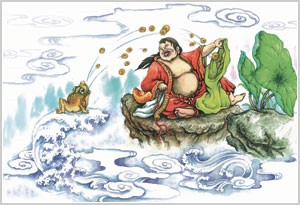 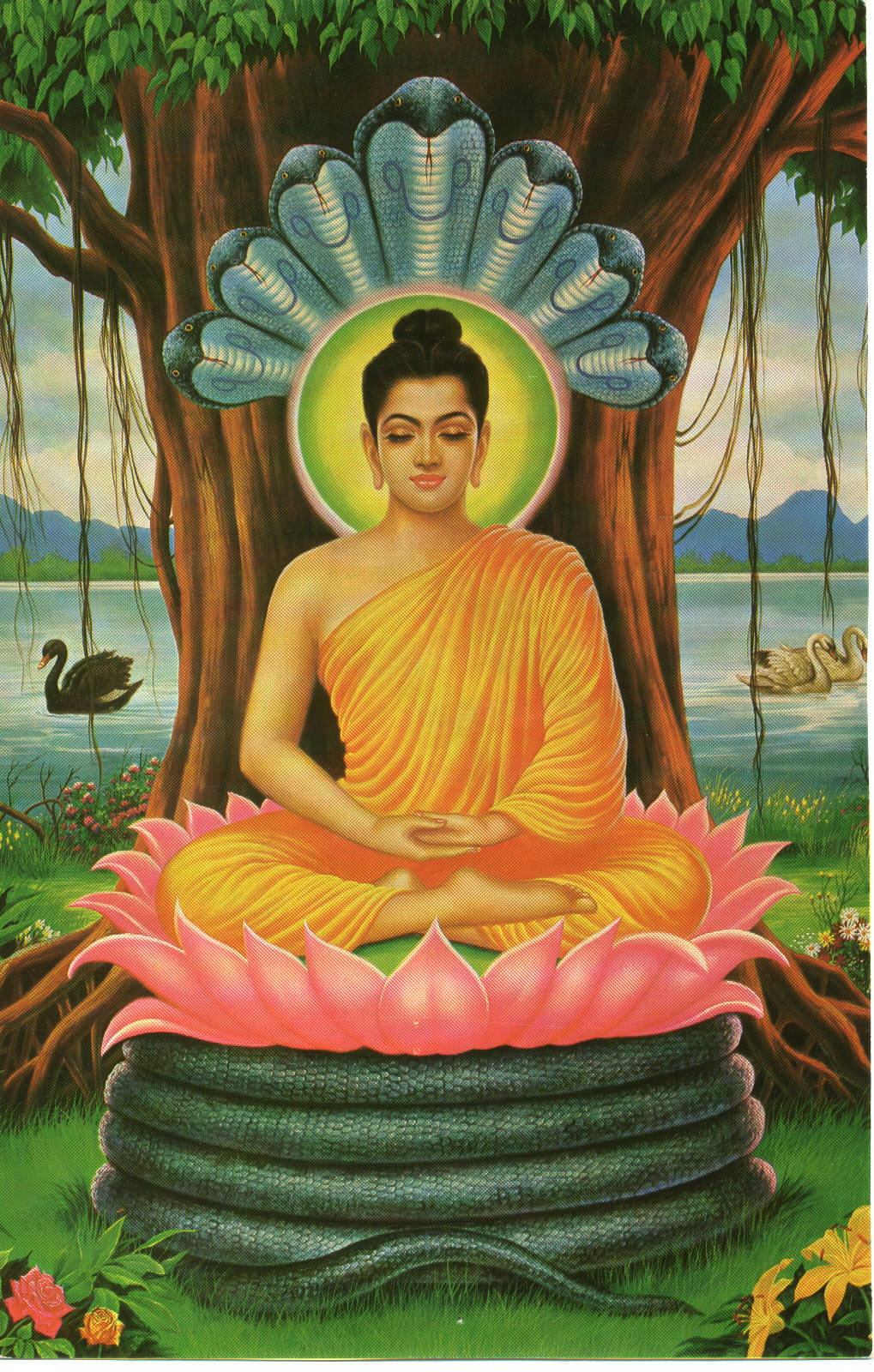 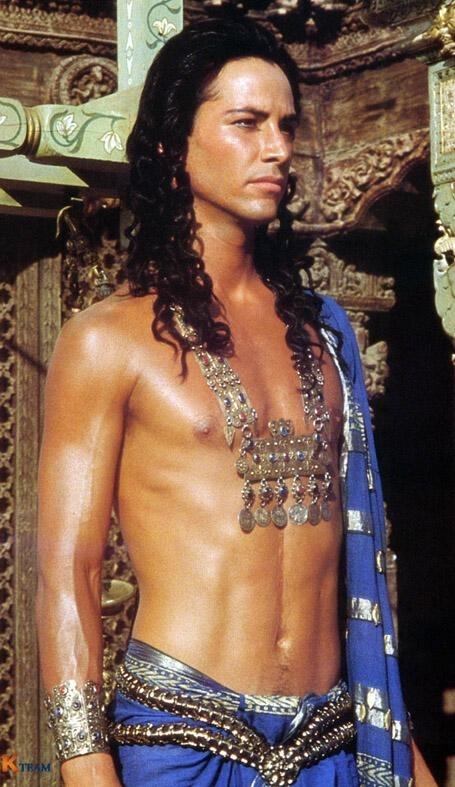 Early life
Founder: Siddartha Gautama (480-400 BCE)
Protected from the outside world by his father the king, at the age of 29 he went outside the palace and discovered suffering (Duhkha): disease, old age and death
He studied, wandered and practiced asceticism until his enlightenment: buddha = enlightened
He founded a community (sangha) who followed his teachings
193
Larger historical context
1) Original kinship groups, living close to nature
Animistic outlook: oneness of “spirit” everywhere
2) Rise of hierarchical state societies with developed technology
Belief in a fall from an earlier state (e.g., Adam and Eve in the Bible)
3) Eastern cultures preserve kinship relations
The West breaks from them
194
Buddhism creates a spiritual republic
4) Iron age:
(1) Freedom of democracy and self-control by the common people, founding kinship republics
(2) Loss of the republics with triumph of kingdoms
(3) Caste society of India due to Aryan conquest: neo-kinship
5) Problem of philosophy: reconcile the idea of iron-age freedom with the loss of freedom
India: the six doctrines and their philosophical interpretations
Buddhism: reject caste and restore the republic on a spiritual plane: the Sangha
195
Buddhist “Republics”
The monks were “intellectually and spiritually free. Decisions were made through group discussion, perpetuating the pattern of the early republics of the north Indian hills.” (Spodek 286)
The Teachings
Texts of his teachings (the Pali canon) were written centuries after his death
He was sometimes impatient of esoteric/speculative philosophical issues
focusing on the practical matter of liberation
The Ten Open Questions: “Is the world finite?”
He says examining these is not profitable
Buddha’s Teachings
1) The Four Noble Truths
2) The Eightfold Path
3) Nirvana
197
Four Noble Truths
1) life as a whole is duhkha
Suffering, sorrow, frustration
2) Duhkha, and the whole cycle of rebirth is due to “craving”
For pleasure and riches—
but also for the delights of heaven
And even for Nirvana
3) To end Duhkha: overcome craving
4) To overcome craving, follow the Eightfold Path
198
4th Noble Truth: the Eightfold Path
1. Training in wisdom: 
right views, understanding  
right mindedness
2. Training in practical life and ethics: 
right speech, 
right action, 
right livelihood
3. Training in meditation: 
right effort
right attentiveness 
right concentration
Nirvana
1) “Extinction”
As a candle is extinguished
2) It exists, but can’t be described
3) It is the negation of the life with which we are familiar
Later Buddhists divide on what this means
1) total annihilation
2) a joyous place
3) something that is not separate from our everyday life
200
The Six Doctrines again
All these teachings are found in the classic Indian teachings of the six doctrines: 
samsara (cycle of rebirth or reincarnation), 
karma (how our actions keep us on this wheel)
duhkha (suffering > craving)
avidya (ignorance—to be overcome through the teachings, right understanding, meditation)
dharma (moral component of Eightfold Path 
moksha (the release from suffering, called Nirvana)
201
Distinctive Buddhist ideas: 1
1) No self (anatman)
Duhkha/Craving is rooted in belief in a persisting self
The purification of the self in Samkhya and Advaita Vedanta doesn’t go far enough
Even a pure witness consciousness preserves the notion of a fixed self, and so craving
All the problems of how the self is related to the reality vanish if there is no self
Samkhya/Yoga: Cooperation of purusha and prakriti?
Shankara: How is the Self reflected in the empirical world like the image of the sun in water?
202
Arguments for Anatman
(1) A chariot seems to be one thing
But it is really only a composition of various parts
which are changed over time as they wear out
The parts of the “Self” (the skandhas)
Our physical parts: strength, height, weight … 
Our feelings and moods
Our likes and dislikes
Our goals in life
Our ideas about life
Where is there anything permanent in all this?
Which of these is the Self (Atman)? All together? 
Changes in all these matters create suffering when we cling to a fixed aspect
203
Why does Purusha/Atman need eyes?
(2) The Samkhyans and the Vedantins both agree that
Purusha or Atman is nothing physical, psychological, mental
But if there is a pure witnessing consciousness distinct from all this
how is it that our conscious experiences are constrained by our perceptual apparatus?
Why should the Self’s awareness of visual data depend on the eyes—i.e., on what is not the Self?
Why does the Purusha need eyes at all?
204
The Purusha/Atman is useless
(3) This idea of a pure detached consciousness explains nothing at all in our lives
It’s useless, pointless
The Six Doctrines do not require such a Self:
Rebirth: not the same self in a different body, but a continuation of the components from the previous life in different configurations
some old ones continuing
some new ones added
205
Continuity, not sameness
This is also true of the continuation within one life
The young King Milinda is continuous with the older one, without the need for any identical self
His reborn continuation can enjoy or suffer from the actions of the previous incarnation 
Moksha does not require an eternal self
When the craving ceases, that’s all that matters
It’s pointless to ask who or what exists then
206
Distinctive Buddhist ideas: 2
2) Dependent origination: Everything depends on something else
Not causal dependence
Nyaya: one thing depends on some other thing happening before
Samkyha: smoke depends on, comes out of, fire
But the dependence of a thing on its constituents
A chariot depends on wheels
Or logical dependence: the existence of A depends on B if A cannot be conceived of without B
Suffering depends on ignorance
207
12 links of the chain
Life is a closed chain of 12 links
1) Craving for honor, pleasure, etc. (arbitrary starting point)
 2) leads to grasping after things
3) And this grasping after things through Karma leads to rebirth
4) and hence further aging, suffering
5) Craving presupposes feeling
6) which supposes sensory perception
208
7) which depends on embodied agency
8) Agency depends on the ability to discriminate between different goals
9) which requires will and motivation
10) which depend on spiritual ignorance regarding the pointlessness of worldly goals
11) Ignorance feeds on suffering and confusion
12) while ignorance leads to more suffering and confusion
209
The 12 Nidanas
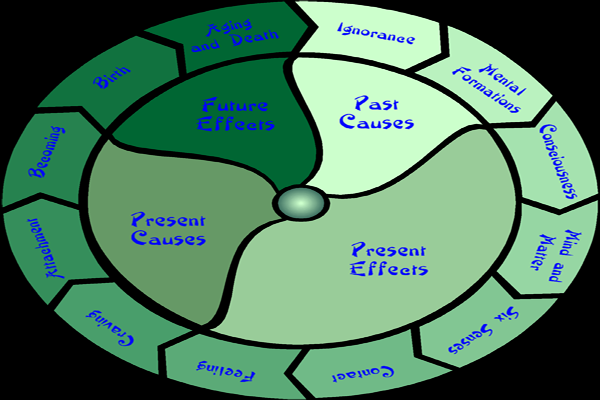 210
No role for a Self
There is no role of the soul or Self in all this
Belief in its reality is due to a distorted need or craving for stability and security
Salvation/liberation: 
If motives > agency > craving > rebirth, etc. presuppose spiritual ignorance
then heeding the teachings of Buddha breaks the chain
and the person is freed from the cycle of rebirth and suffering
211
The Buddhist schism: 1) Theravada
Theravada (Ancient Way of thought)
Earliest school
Holds that the goal is individual enlightenment of a “worthy one” (arbat)
Realist and atomist metaphysics
Just as the material world is a conglomeration of different elements, so is the “self” 
Recall: Nyaya/Vaisheshika
But the plurality of selves (Purushas) is taken further: the “self” is itself a plurality, a conglomeration
212
2) Mahayana
Mahayana (Great Vehicle)—later development
Goal is the bodhisattva committed to lead all beings to absolute nirvana
Anti-realist and/or anti-atomist: “The external world is merely thought seen as a multiplicity [of objects].”
Historical context
Buddhism takes on social dimensions
Is incorporated into Hinduism
Attacked by Islamic invaders of India
Becomes a major religion in other countries (China, Tibet, Thailand, Japan …)
213
The power of dreams
Two main Mahayana schools
Yogacara or Vijnanavada (consciousness doctrine)
Madhyamaka (Middle Way)
Vasubandhu (of the Vijnanavada school): 
Even if there were external objects, we could never distinguish them from our own perceptions
It’s all in our consciousness, a storehouse 
Objection: how explain the power of things over us if there are no things?
Vasubandhu: Consider the power of an erotic dream over the dreamer. Does this prove that the dream is real?
214
Back to the Self?
But the Madhyamaka school replies to the Vijnanavada: 
They think of the mind as a kind of place in which images exist, a “storehouse consciousness” of all the perceptions
But this restores the notion of a Self
Main exponent: Nagarjuna (2nd c. CE), and his interpreter, Candrakirti 
Perhaps the most sophisticated Indian school, 
Similar to the Prajnaparamita (perfection of wisdom) sutras of the first few centuries CE
215
There are no things
Nagarjuna: “There are absolutely no things, nowhere and none, that arise.”
Not “nihilism”
But the denial of “substances”: things that have independent existence, not dependent on anything else
The no-self doctrine of dependence of one state on another is extended to “things”
Nothing has such independent “own being” (svabhava)
216
What type of dependence?
Not a theory of causal connections between things
For “cause” and “effect” have distinct being
But logical or conceptual interdependence
E.g., relatives in a family: cousins, brothers and sisters: each requires the others to be what they are
Kinship background!
Argument: Substances would have to either
be beginingless – which they obviously are not – 
or to originate: out of themselves? Out of something else? At random, by chance?
217
Possible sources of things
Self-causing? Impossible
Caused by something else?
But if A is distinct from B, why would it cause B, and not C or D?
Random?
But the natural world is not random but orderly
218
Emptiness
Hence the phenomenal world is an “emptiness” (sunyata)
containing no solid, independent substances
But this is not absolute nothingness
Hence this Madhyamaka is a “middle way” between these extremes 
the atomist Nyaya/Vaisheshikas
and the Maya of Advaita Vedantins
219
Relativity
The things we pick out, tables, trees, persons
carved out of a seamless, monistic network
according to our practical interests
and the conventions of our linguistic or conceptual schemes
They are doubly relative
Any item depends on its place in the whole, its contrast with other items (as individual words depend on the whole of the language)
And on human beings: their practices and conceptual schemes
220
What is nirvana?
Contrary to Samkhya, there are not two worlds
The world of things (Prakriti)
The emptiness of the witnessing consciousness (Purusha)
But the world of “things” is the emptiness
Nirvana = thinglessness and selflessness
“We call this world phenomenal, but just the same is called nirvana when viewed, sub specie aeternitatis, without the categories of ordinary, conventional experience.” (Candrakirti)
221
Triple equation
Samsara = sunyata = nirvana
There is just one world
viewed from increasingly adequate perspectives
Speculations about what nirvana is, about a special place or plane separate from the ordinary world, are senseless
The person who recognizes this triple equation is enlightened
Enlightenment is to recognize that “everything stands in its proper place within the harmonious whole” (Nagarjuna)
Otherwise it is all “out of joint” (duhkha)
222
Liberation in the world, not from it
Liberation is not about escaping the world
But about obtaining a right philosophical perspective on it
living the sense of the insubstantiality of things and selves
From this perspective, the person who grasps after the things of the world for the sake of his/her self
looks pathetic and futile
223
6 Ethics and Indian Philosophy
224
Spiritual and Immoral?
Main ethical works: not the above technical schools of philosophy, but
Kama-Sutra (Pleasure-Sutra)
A bedroom companion for lovers
The Bhagavad-Gita (Song of the Lord)
Discourse on duty and devotion
Paradox of India: “the most spiritual and the most immoral”
Hegel: in India “the other side of worship consists in a wild tumult of excess.”
225
Duties in life
Practical Goal of B-G: 
to convince the warrior Arjuna to do his duty and slay his kinsmen
NB: this is a kinship society: but what is true kinship?
Goal of the Kama-Sutra of Vatsyayana
To aid individuals to fulfill their marital duty as “householders”
226
Dharma
Ashrama-varna-dharma: Moral law (governing individuals according to their
Stage in life (Ashrama): A student or aged person would not have marital duties, but would have a duty of celibacy
centrality of the family 
Caste (Varna): Arjuna belongs to the Kshatriya caste. A Brahmin would not have a duty to fight
227
Detachment
The goal of detachment in both spheres
The person “acquainted with the true principles of [erotic] science … is sure to obtain mastery over his senses.”
Kama-Sutra is not about wild sensual abandonment
In the Gita, duties are to be performed without attachment
so that the actions hardly are one’s own
228
Moral uniformity
Lack of a large literature on morality seems due to 
1) Indian consensus on these matters (of caste and stage of life)
An exception: the materialists (Carvaka school, that didn’t survive), with their ideals of “eating delicious food, keeping company of young women, using fine clothes, perfumes, etc.”
General agreement on the virtues: truth-telling, non-violence, temperance, etc.
Jains: against killing insects
229
The main goal is moksha
2) The main goal of liberation, moksha
The duties of life are hardly primary if the goal is to escape life
Karma: both good and evil actions keep one on the wheel of samsara
The person who knows Brahman is “devoid of good deeds, devoid of evil deeds” (Kaushitaki Upanishad)
230
If the primary goal is moksha, why is dharma important?
The problem: if the goal is moksha, why be concerned at all with dharma? 
Some cynics say that dharma is for the masses, to produce an orderly society, 
so that a privileged few can pursue moksha
More common line: Dharma is a means toward moksha:
1) One who follows the moral law has a better future life, where the pursuit of moksha is facilitated
He will have access to sacred literature
And not be reborn as an animal or ignorant peasant
231
Preliminary or auxiliary
2) Virtuous behavior is good training for developing physical and psychological traits
self-discipline, mastery of the senses, absence of self-centeredness
that facilitate the philosophical and contemplative understanding on which moksha depends
Dharma is a “preliminary” or “auxiliary to the acquisition of knowledge of the Self” (Shankara)
232
Instrumental and contingent
But the relation of dharma to moksha is then merely instrumental, 
and so contingent, unnecessary
Shankara: some people can dispense with the duties of caste and stage of life
Pantanjali: some yogins can bypass the moral discipline of yoga
233
An immoral society?
This conflicts with the notion of Western philosophy
that moral life is that in and through which a person realizes his highest aspirations as a human being
trumping all other considerations
In this perspective, Max Weber denied that there is any real sense of morality in India
234
The Gita deepens the connection
But this view (that dharma/morality is only instrumental) is challenged by the Bhagavad-Gita
which explains why dharma is intrinsic to moksha
Time: 200 CE
Location: a section of the epic Mahabharata
95 episodes on Indian TV
Arjuna, leader in battle, has doubts about the validity of killing his kin on the other side
Krishna, his charioteer, an avatar of the god Vishnu: “Think … of the duty and do not waver. There is no greater good for a warrior than to fight in a righteous war.”
235
Two paths to perfection
Arguments
1) No one really dies—
because Being/Brahman is eternal, 
and Atman, your true self, is one with Brahman
2) There are two roads to perfection: path of action (karma-yoga) and path of wisdom (jnana-yoga)
Recall Daoism: 
path of the sage, 
path of the craftsman
236
Meditation is also action
Meditation is itself a kind of action
“For not even for a moment can a man be without action”
So it cannot be “by refraining from action that a man attains freedom.”
237
What produces karmic fruit?
It is not actions as such that bear karmic fruit
but the motives behind them
Arjuna’s actions must be “pure, free from the bonds of desire”: duty for duty’s sake
not the goal of glory
not even the prosperity of one’s own people
But why doesn’t the motive of duty for duty’s sake produce karmic fruit?
238
Who/what is acting?
An action can only bear karmic fruit if they are his actions
1) “all actions take place in time by the interweaving of the forces of Nature”
But “the deluded person thinks that he himself is the actor”
Hence it is not Arjuna who is responsible for his actions, but Nature, the beginningless process of cause and effect
Recall: Samkhya/Yoga: 
nature is Prakriti, including your own thoughts and mentally determined actions
Purusha is beyond these
239
The real Self
2) Even to grant that, in an everyday sense, Arjuna is the actor, this is not the real Arjuna, the true self, 
the purusha: distinct from the body and intelligence engaged in action (Samkhya and Yoga influence)
Arjuna should think: “I am not doing any work … It is the servants of my soul that are working.”
Distinguishing himself from the agent of “his” actions
he no longer suffers or enjoys the fruits of the action
He is liberated
240
Overcoming the conflict
Hence dharma is elevated from being an instrumental means to moksha
into a direct, self-sufficient path of perfection
overcoming the conflict between spiritual and practical preoccupations
241
Problems arise
But questions arise
1) Ideal of niskama-karma (total and self-conscious detachment from one’s actions)
Why not any kind of action? 
E.g., a mafioso who doubts whether to gun down a rival gang member
242
Western concepts
Western concept of morality:
You should want to feel responsible for your actions
Assuming responsibility: part of maturity and dignity
You become the person you make yourself
It’s bad faith to pretend your actions are not your own
Chilling portrait of a serene and smiling Arjuna cutting down his enemy
Gandhi: this is a metaphor for spiritual struggle
243
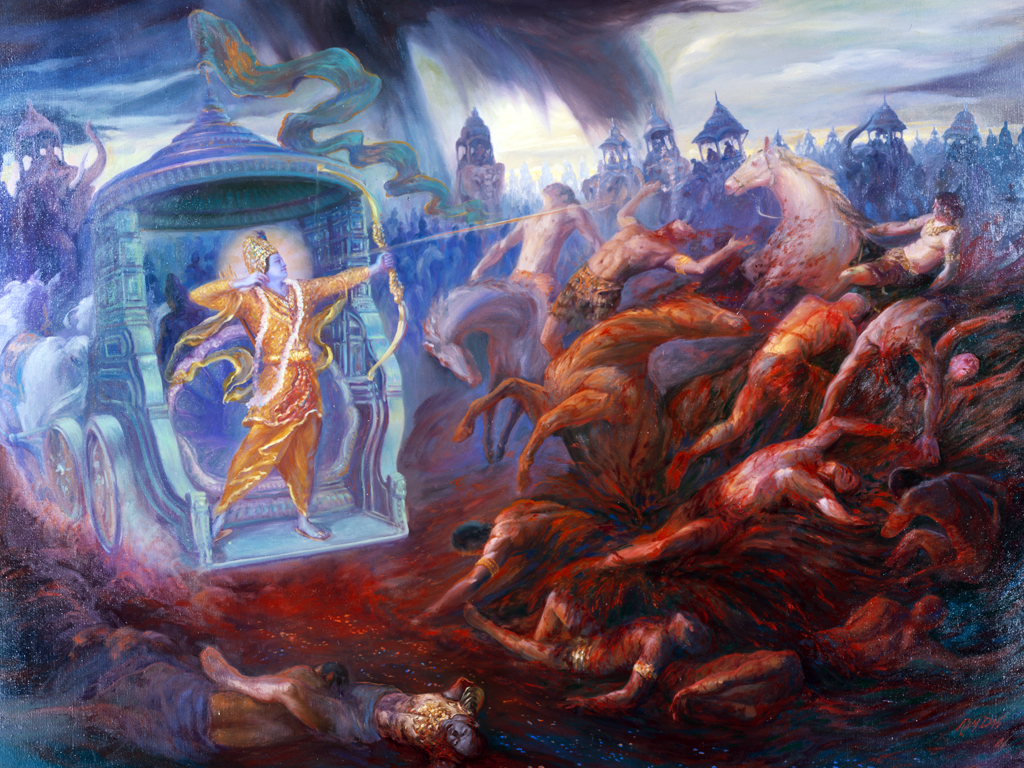 244
The moral subject
The moral subject in Western thought
A person of this world, an embodied, motivated agent
not a victim or creature of fate or natural necessity
able, within limits, to transcend the constraints of his situation
245
Two possibilities
But the corresponding moral subject in Indian philosophy
1) is not the embodied person 
The Gita, Samkhyans, etc.: this is a plaything or puppet of nature
2) Is it the purusha or atman?
But this is not of this world, a spectator or witness, 
which does not engage in acts of willing or moral effort
246
A third possibility?
Between these two there seems to be no room for 
the moral subject of the West
A self-responsible individual
Hence the attraction (for the West) of Buddhism 
which does not take these paths
A Middle Way (Madhyamaka) between 
the atomist Nyaya/Vaisheshikas (Western Materialism)
and the Maya of Advaita Vedantins (the spiritualism which hold that world is an illusion)
247
Room for a moral subject?
But how is Buddhism compatible with the Western moral subject
when Buddhist doctrine of anatman denies that there is a subject? 
Is there room for the moral subject in the doctrine of the Gita? 
We recognize our duty in the present circumstances
Ultimately our being in these circumstances is our choice (Karma)
248
Avatar
Recall analogy of the avatar
The immediate actor is the avatar, not you
You are behind the avatar who is playing a role decided by You
Ultimately this higher You is Brahman
playing at not being Brahman
pretending not to be God
so as to experience being God
If this is fate, being a plaything of nature
it is you who have chosen your fate
It is you who are playing the role you have chosen
You/Atman are Brahman/God: you create your own life
249
Expressing the historical situation
Indian experience: 
republican experience of freedom of Iron Age
This freedom is lost in the rise of the feudal monarchies of India
The role of philosophy: 
explain how seemingly unfree people (maya) 
are really free (lila)
250
Why not choose to be a Mafioso?
Why not choose to be a Nazi?
But the member of the mafia is not in charge of his life
The Nazi says that race is what determines us to be what we are
But these beliefs are incompatible with the ideal of freedom 
We cannot choose not to have a choice!
Hence our duties must allow for this freedom that is our fundamental truth
And so not every and any way of life can be a matter of duty
251
Zen Buddhism 6, 3
252
Jewel in the Lotus
Origin of Zen Buddhism
Buddha gives a “silent sermon”
He holds up a flower and says nothing
The monks stare at him, uncomfortably
One of his monks, Mahakasyapa, suddenly smiles 
He is enlightened
His smile was handed down to 28 successive masters of “Zen”
Buddhist revolution
Genuine “reformation or revolution in Buddhism”
Buddha’s Flower Sermon: 
The simplicity of the essential message has become disguised by a crust of abstract doctrine
Hence Zen Buddhists exaggerate the “irrational” nature of Zen
Its koans: What is the sound of one hand clapping?
But these practices do not contradict a sophisticated philosophical understanding
255
A Cup of Tea
Nan-in, a Japanese master during the Meiji era (1868-1912), received a university professor who came to inquire about Zen. 
Nan-in served tea. He poured his visitor's cup full, and then kept on pouring. 
The professor watched the overflow until he no longer could restrain himself. "It is overfull. No more will go in!" 
"Like this cup," Nan-in said, "you are full of your own opinions and speculations. How can I show you Zen unless you first empty your cup?"
256
Buddhist developments
Zen reflects classic Mahayana Texts, of the Madhyamaka (Middle Way) tendency 
The Diamond and Lankavatara Sutras
but charges these with veering into “transcendentalism,” contrasting
an empty phenomenal world
and an eternal nirvana
leaning toward a “closet Vedantism”
Rejects: The “Pure Land” school pictured Nirvana as a heaven full of divine Buddhas
257
American Zen
Western versions of Zen
“Flower power” of the sixties– aspects in accord with Zen
Attractive message of living simply and spontaneously in our complex and artificial society
One can live a spiritual life without complex baggage of scriptural scholarship and idols
But not in accord: 
Zen as a quick fix of spirituality, safer than LSD
Seeing Zen as an irrationalism against science
258
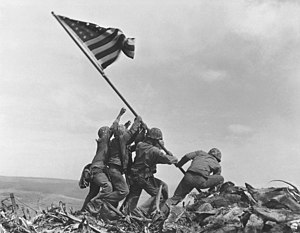 259
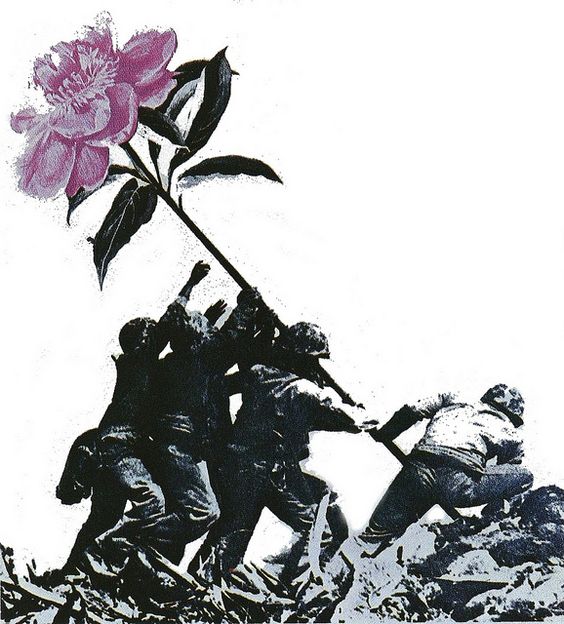 260
Irrationalism?
“Zen is the most irrational, inconceivable thing in the world, not subject to logical analysis or intellectual treatment” 
D. T. Suzuki, once the most influential Zen writer in US
Fails to distinguish
Zen philosophy and Zen enlightenment
Intuition does not rule out importance of an articulate philosophical framework
Zen practice and Zen philosophy
The philosophy explains the meaning of the koans, the slaps, etc.
261
History
“Zen” from Chinese “ch’an” and from Sanskrit “dhyana” meaning meditation.
brought to China in 6th-7th centuries
but most influential in Japan
Most acute philosophical articulation in the writings of Dogen (d. 1253), of the Soto sect
Rival sect: Rinzai, which focused on use of koans
“There is not much in Buddhism after all” (Rinzai)
I.e., not all the cumbersome baggage that has been developed around Buddhism
disguising a simple message
262
Zen teachings
Distinctive contributions of Zen at the level of doctrine
1) We are Buddha-mind
2) Mountains are mountains
263
1) We are the Buddha-Mind
“All beings are already in … nirvana” 
Lankavatara Sutras (Madhyamaka tendency of Mahayana Buddhism)
“Enlightenment and intuitive wisdom are from the outset possessed by men of the world.” 
Hui-Neng – Chan Buddhist (d. 713)
To be enlightened = to possess Buddha-mind?
Better to say that we are Buddha-mind (Dogen 1200-1253, Japan)
264
Didn’t Buddha become enlightened?
Hence rejection of “grace,” heaven of Pure Land Buddhism
But also not Brahman – some state above/beyond the ordinary phenomenal world. 
But what about the teaching that our condition is one of ignorance and suffering (Duhkha)?
And isn’t it said that Buddha “attained” enlightenment?
Meaning that before this point he was ignorant, unenlightened?
Perhaps: his enlightenment was dormant, or only potential, before this?
265
What kind of ignorance?
Is this like saying that I am ignorant of chemistry, but have the capacity to learn it?
So with the right information I can learn that there is no Self?
But enlightenment is not about information: It’s “a turning round of consciousness”
“No Self” 
Not a solution to a problem, or answer to a question
But a way of rejecting such questions, 
Zen is a dissolution, not a solution
266
The disease and the medicine
“I merely cure disease and set people free.” Lin-Chi (Linji, d. 866)
The disease: self-reflection
“I’m such a jerk”
Me, the jerk
I, the witness to the jerk
We divide the world and ourselves into subject and object
We need “a medicine for the mental paralysis which comes from excessive self-consciousness” (Alan Watts)
267
Grammar and the Self
The grammar of self-reflective judgments
Implies that there is a Self that reflects
And also that acts: a controlling center of will, pilot of the ship of my life
My misunderstanding of myself:
Confusions of self-reflection
 way of life which I try to live, 
which reinforces the confusions about the self
268
Let it all go
How cure the disease?
“Just let the body and mind drop off.” (Dogen)
Our decisions and intentions are events that just happen, not the dictates of a controlling subject
“Whatever runs counter to the mind and will of ordinary people hinders … the law of Buddha”
1) We begin with the simple life of innocence
2) Then we get the disease of reflection
3) And so we need to return to this original state
269
Homecoming
No difference between the simple peasant and the enlightened sage?
It’s like a higher octave note: a return to “C” but on a higher level
A homecoming
A return to oneself after a period of seeming division, 
but not a return to a “Self”
Petern Matthiessen: “to glimpse one’s own true nature is a kind of homegoing … that needs no home, like that waterfall on the upper Suli Gad that turns to mist before touching the earth and rises once again into the sky.”
270
2) Mountains are  once more mountains
Distinctive contributions of Zen at the level of doctrine
1) We are Buddha-mind
2) Mountains are mountains 
Re the nature of the external world and our relation to it
Standard idea of Buddhism: the conception of the world is shaped by that of our selves
“No Self”  the world is not made up of individual substances
Recall the triple equation of Nagarjuna: 
Samsara (empirical world)  
Sunyata (emptiness, dependent origination)  Nirvana
271
Removing false categories
Zen seems to share the view that Nirvana is not a different world from samsara
But only the same world without the false categories of self and substance
Hence no basis for grasping after things: The craving that is the source of suffering
Also, the articulation of the world in classes is due to human convention
“All things were originally given rise to by man” (Hui-Neng)
The world as a seamless network of relations (Nagarjuna’s “dependent origination”) 
within which separate things are picked out by human conventions
272
The in-itselfness of things
But Dogen tells us 
“to see things properly … accept them the way they are.” 
“Accept things as they come, independent” 
Thus we should recognize the “in-itselfness” of things
Otherwise this is like the Hindu Maya 
and leads to an uncaring indifference to the world
But how reconcile this with the doctrine of samsara as “empty”?
273
Three stages
Ch’ing-Yuan (Qingyuan Weixin, 9th cent.)
1) “Before a man studies Zen, to him mountains are mountains …; 
2) after he gets insight into … Zen, mountains are not mountains …;
I.e., he has read Nagarjuna, and sees mountains as “empty” 
“The mountain is big and beautiful” = human conventions, measurements 
3) but “when he really attains the abode of rest, mountains are once more mountains.” 
Direct experience of the thing, wordless, non-conceptual
274
Independence and relationship
To say this is a mountain is a human convention
A Martian may not see three mountains but one “trimountain”
Two positions must be reconciled
Nothing is except in relation to everything else (Nagarjuna)
Each thing is independent (Dogen)
Clue: Compare Japanese painting called sumi-e with a Constable landscape
275
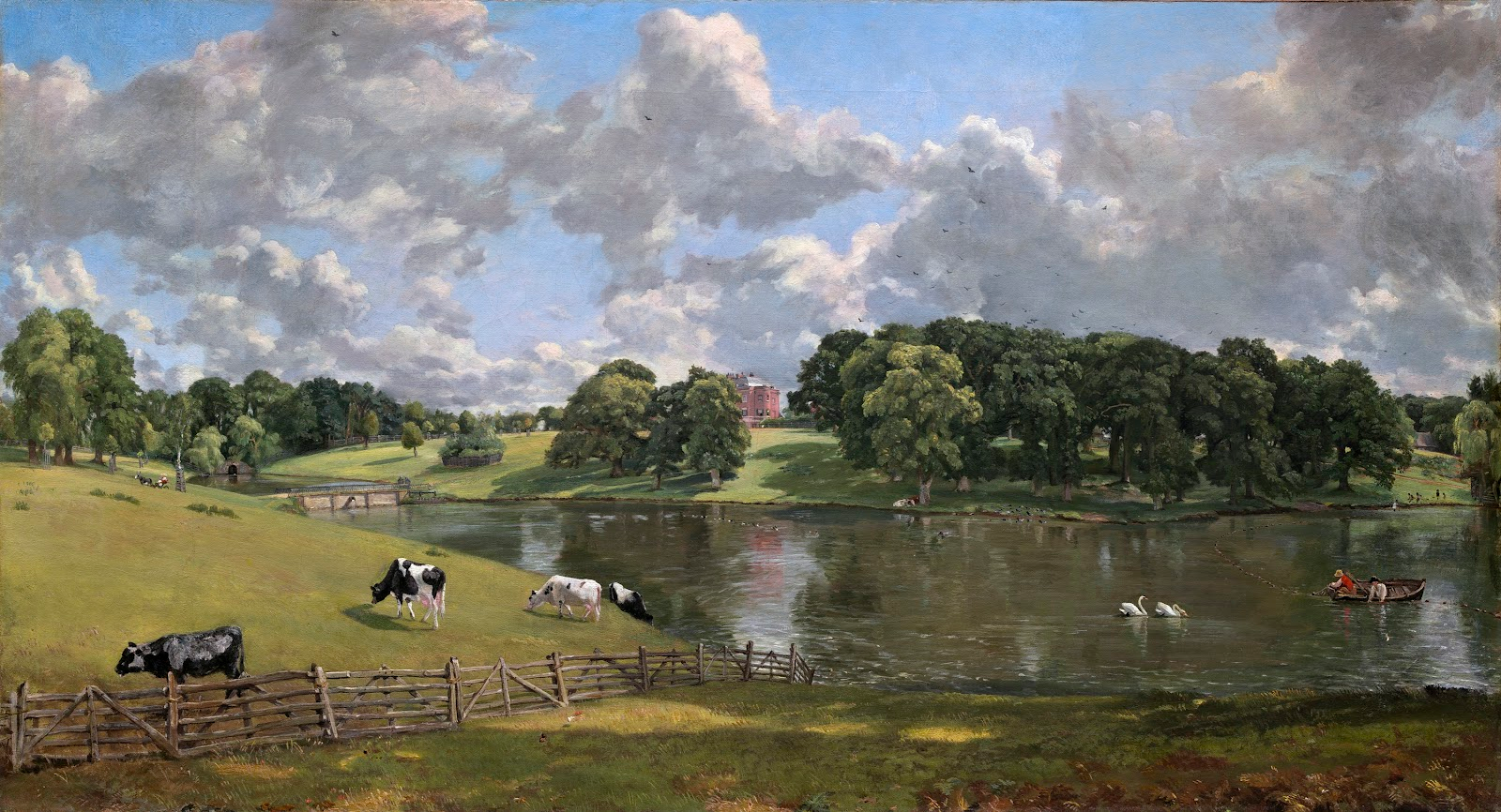 276
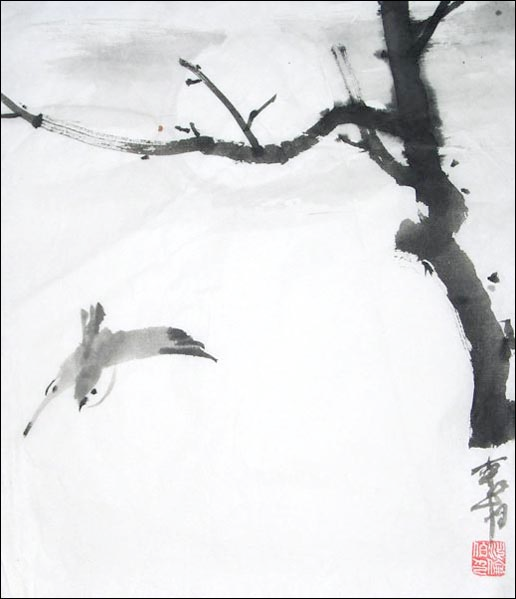 277
The universe in a tall bamboo
Dogen: the “entire universe manifests itself in … a tall bamboo.”
It gathers its environment around it
And through doing so takes on its special identity
The truth of dependent origination does not mean
that the object is dissolved and has no reality of its own
= the position of the person at the second stage
But “in the Zen awakening … mountains are really mountains … in themselves … and yet there is no hindrance between [things] – everything is … interfusing.” (Abe, Zen and Western Philosophy)
278
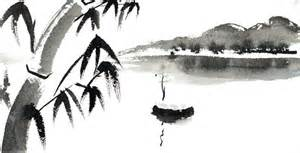 279
The world in a grain of sand
“To see a World in a Grain of Sand And a Heaven in a Wild Flower, Hold Infinity in the palm of your hand And Eternity in an hour.” ― William Blake, Auguries of Innocence
280
From theory to practice
Philosophical contributions of Zen
Enlightenment is the dissolution of wrong questions that seduce us into a fruitless search for self
not the overcoming of ignorance and misperception by means of a true, enlightened understanding
The things of the world maintain concrete individuality as unique nodes in a holistic network of relations
not logically independent substances
How do these ideas affect practice?
Meditation, everyday behavior, moral action
281
Enlightenment
Meditation: not a means to enlightenment 
but an expression of enlightenment—
the operation of Buddha-nature
Enlightenment is 
not entry into a separate realm
but thinking without self-reflection and intellectual calculations
The notion of “sudden enlightenment” is misleading
Sometimes there are intense moments
But awakening is not a matter of information or theory that can be acquired slowly or suddenly
282
Koans
Why are there Zen practices, such as koans?
1) Iconoclastic anecdotes: “If you see the Buddha, kill the Buddha”
= against theistic conceptions
2) What is the sound of one hand clapping?
Seemingly well-formed questions imply false understandings
E.g., “What is the “I” which is aware of myself?”
283
Three features of the flowing mind
Mark of zazen (sitting meditation)
The mind’s “freely flowing from one object to another” without becoming stopped or fixated
Objection: perhaps spontaneity and lack of concentration is applicable to sword fighting, 
but not to brain surgery
Three features of “the flowing mind”
Respect the instruments and not impose alien use on them
Not an inflexible plan, but openness to contingencies
Not being preoccupied with oneself
284
Not “I shot” but “it shot”
These are the features of 
the tea-master, who respects his implements, 
the swordsman, who recognizes that things “just happen” 
and the archer, who is not focused on himself: not “I shot the arrow,” but “it shot”
(But then, how is this compatible, as Cooper claims, with the idea of Western morality? 
The responsible moral subject?)
285
Why be committed to the liberation of others?
Why not then become a free booting samurai? 
(films of Kurosawa)
Why be concerned with social obligations?
Argument: one who is committed to his own liberation should be committed to that of others too
But if the commitment is to one’s own liberation, why be concerned with others?
Isn’t it a distraction to be concerned with others?
The call for “compassion” seems tacked on, not fundamental
286
No Self concern for others
The Mahayana ideal of the bodhisattva, committed to others
doesn’t make sense if the individual is a separate self
But Mahayana doctrine of dependent origination: there are no separate selves
One cannot say “This bundle of experiences and its future is my sole concern because it is mine.”
The doctrine of “no Self” (anatman)
dissolves the false question: Why should I be concerned with the welfare of others?
287
Recall historical context
Rise of reflective thinking in commerce
Why is x amount of wheat = y amount of wine?
The same monetary value
 Rational thought points to deeper truths underlying ordinary experience
Zen: this is a disease of our modern world for which Zen is the cure
Return to the time before reflection sets in
But do so consciously (reflectively)
288
Buddhism goes to China
Historical context of Zen Buddhism
Buddhists leave (are driven out of) India
Zen Buddhism originated in China
Chinese philosophy arose in a period before the development of commerce, iron, alphabetical writing
Commercial society is the context for a rationally organized philosophy
Merchants are one of the four basic castes in India
When Buddhism goes to China
it develops a philosophy that is negative to discursive, step-by-step philosophy
It goes back to the intuitionism of Daoism
289
Irrationalism is rational
A philosophy that negates philosophy?
So maybe D. T. Suzuki was right: 
“Zen is the most irrational, inconceivable thing in the world, not subject to logical analysis or intellectual treatment”
290